Υστεροσκόπηση
…από τον Pantaleoni έως σήμερα
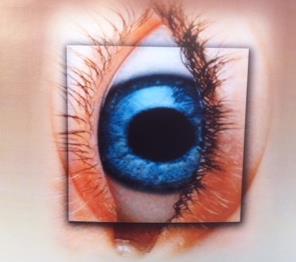 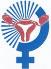 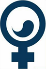 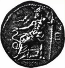 Μηνάς Η. Πασχόπουλος
Καθηγητής Μαιευτικής & Γυναικολογίας
Ιατρικής Σχολής
Πανεπιστημίου Ιωαννίνων
- mpaschop@gmail.com -
Η πρόοδος θεμελιώνεται πάνω στη φαντασία των πρωτοπόρων και την επιμονή, το ταλέντο και την υπευθυνότητα των συνεχιστών τους
Ο άμεσος, δια του οφθαλμού, έλεγχος είναι ο καλύτερος τρόπος διάγνωσης

Ο Ιατρός ανέκαθεν επιθυμούσε την μέσω φυσικών διόδων παρατήρηση των ανθρώπινων κοιλοτήτων ώστε να διαγνώσει και να θεραπεύσει
Endoscopy as a philosophy
Περιεχόμενα
Διαγνωστική HYS
Ιστορικοί  σταθμοί
Μύθος ή κλινική αναγκαιότητα?
Προϋποθέσεις επιτυχίας & εξέλιξης
Υπέρβαση των ορίων της
HYS… Pantaleoni… Σήμερα
Περιεχόμενα
Επεμβατική HYS
Νέα Φιλοσοφία
HYS… Pantaleoni… Σήμερα
Περιεχόμενα
Απόψεις  Υστεροσκόπων
HYS… Pantaleoni… Σήμερα
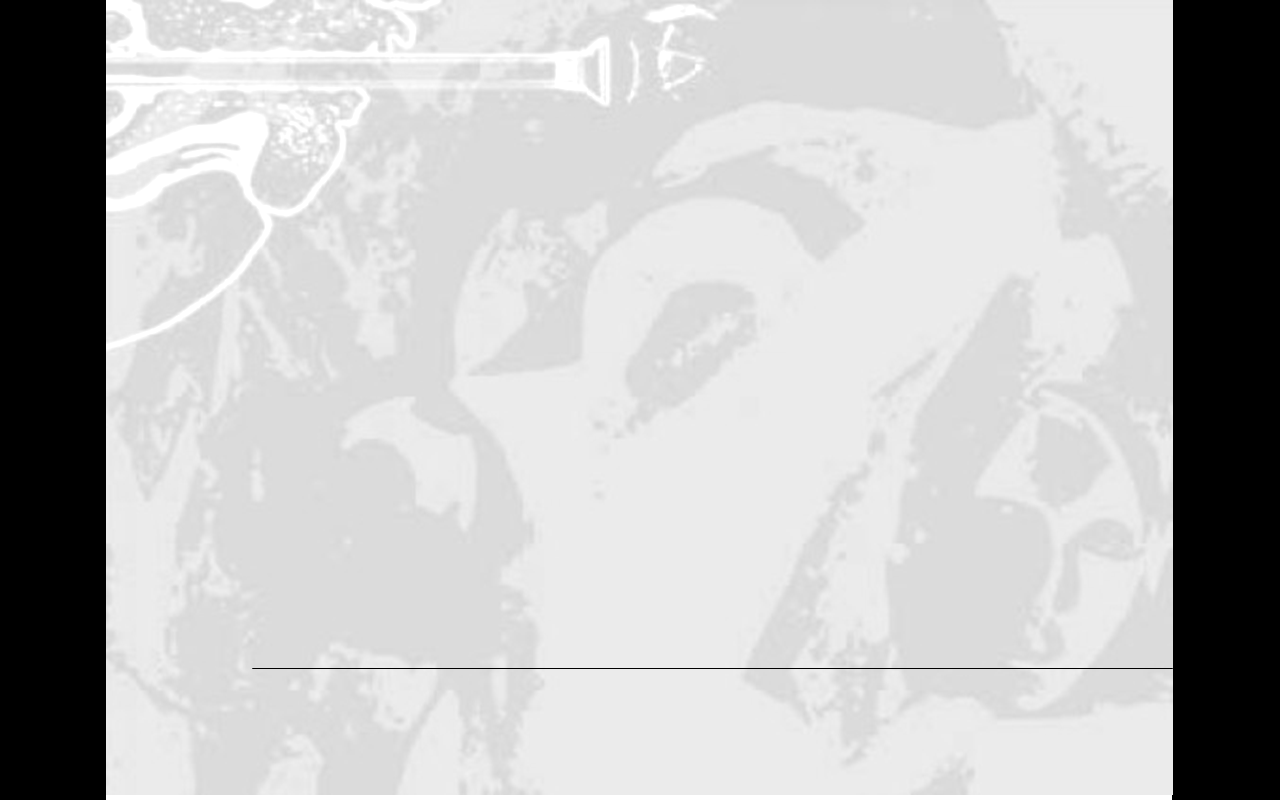 Διαγνωστική HYS
Ιστορικοί σταθμοί
Οι πρωτοπόροι της Ενδοσκόπησης αναζητούσαν τρόπους εξέτασης δια παρατηρήσεως των κοιλοτήτων του ανθρωπίνου σώματος, χωρίς να διαθέτουν εξελιγμένη τεχνολογική υποστήριξη
HYS… Pantaleoni… Σήμερα
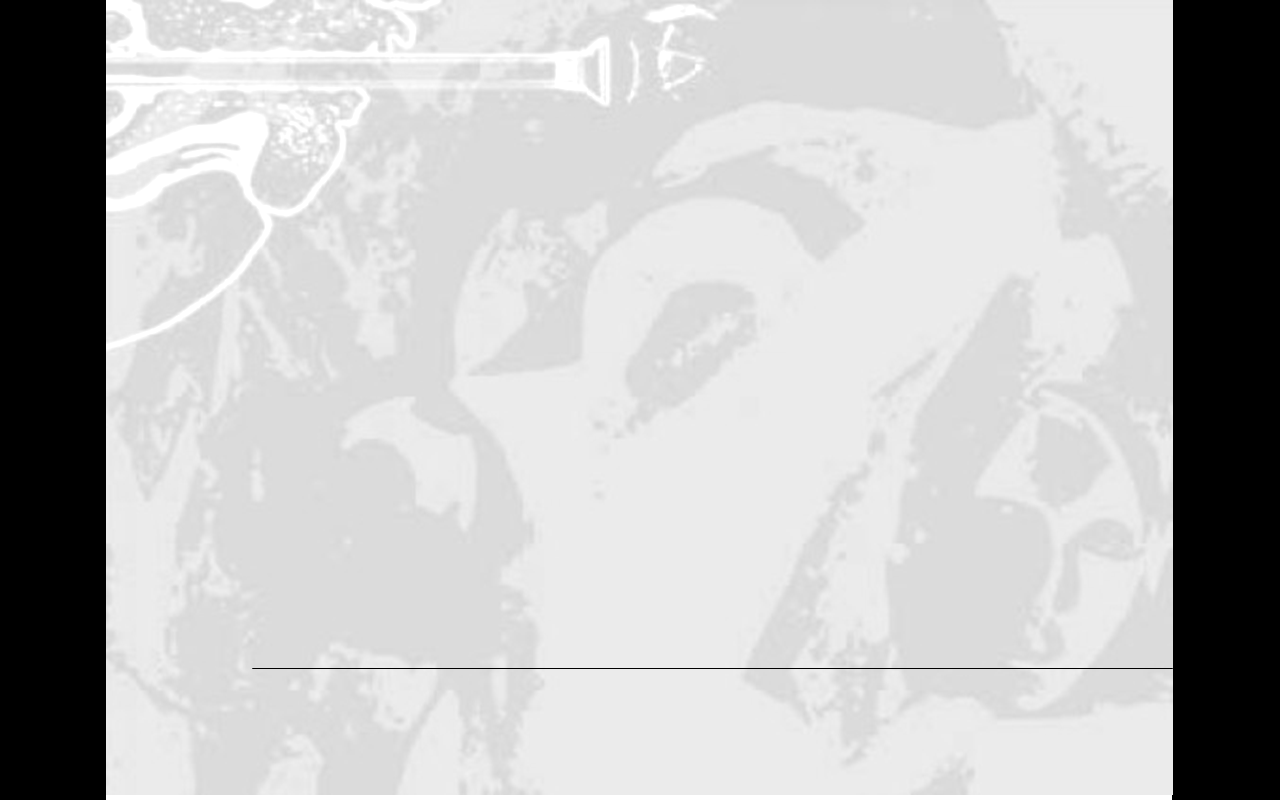 Διαγνωστική HYS
Ιστορικοί σταθμοί
Bozzini (1805) 
Commander Pantaleoni (1869)
Nitze (1879)
Isidor Clinton Rubin (1925)
C. Schroeder
R. Porto (1971)
H.J. Lindemann (1971)
J. Hamou (1980)
18oς-20ός αιώνας
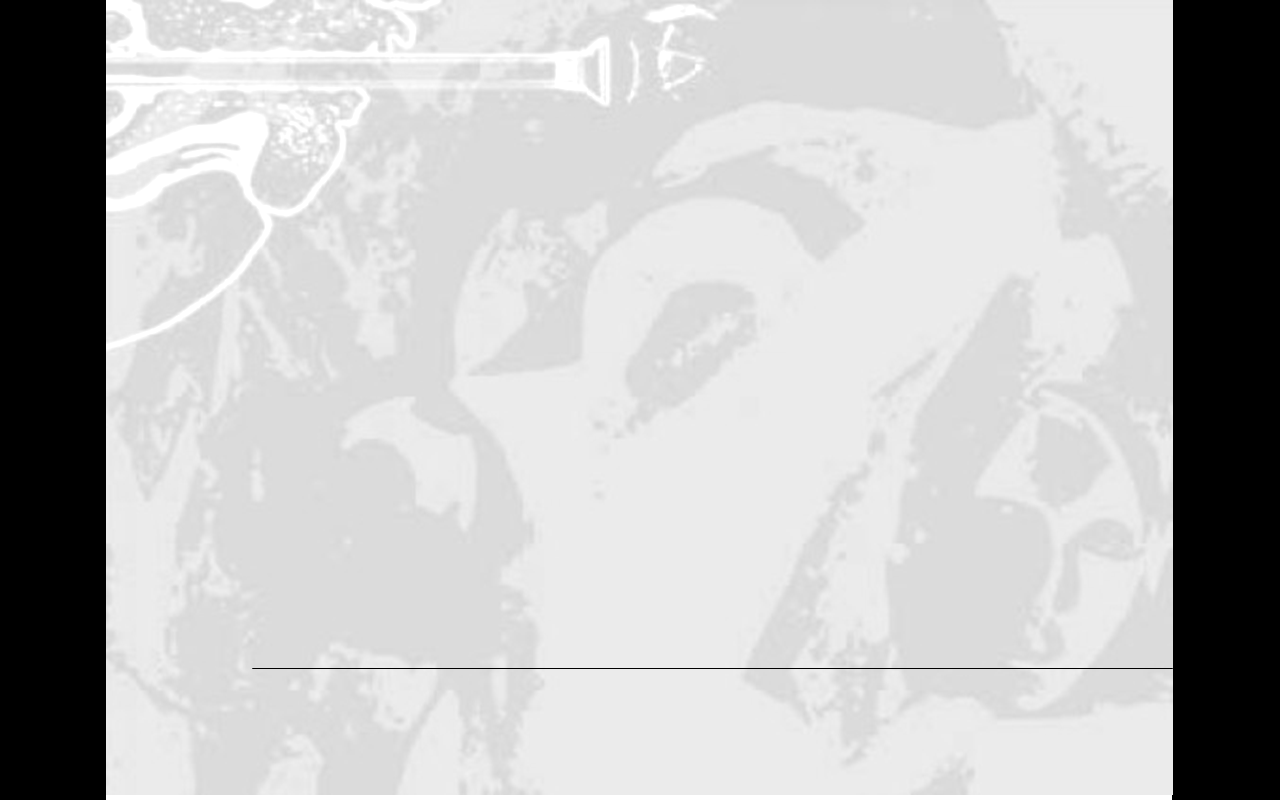 Διαγνωστική HYS
Κατασκευή Υστεροσκοπίου
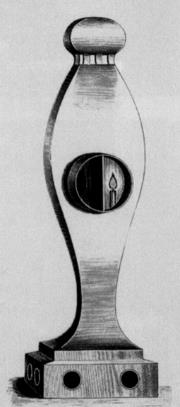 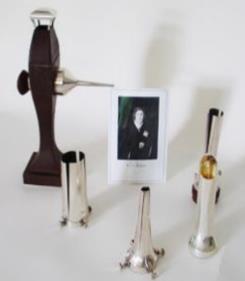 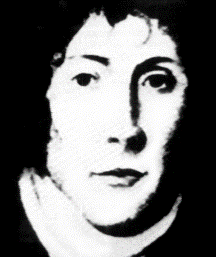 1805
Philip Bozzini (1713-1809)(Γερμανός)
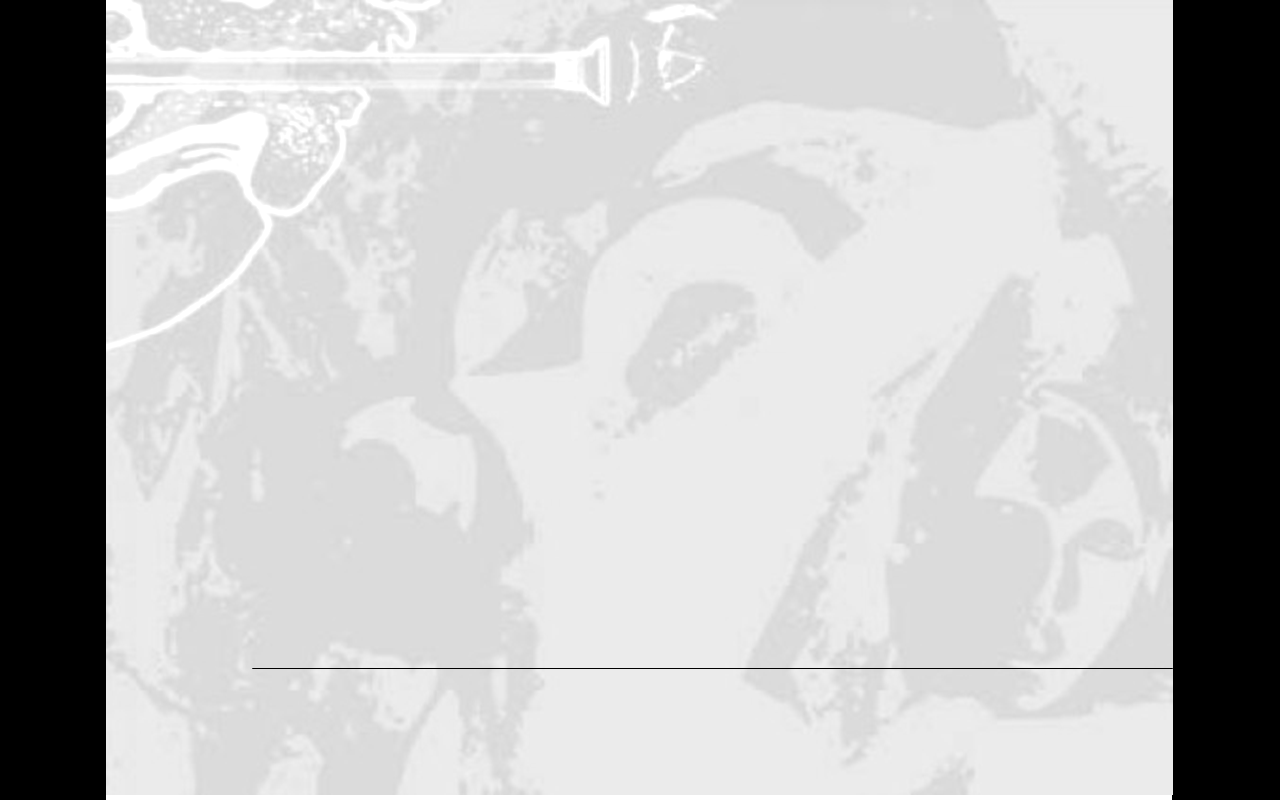 Διαγνωστική HYS
Κατασκευή Υστεροσκοπίου
Πρώτη επιτυχημένη διαγνωστική και θεραπευτική υστεροσκόπηση. 
Έγινε διάγνωση ενός ενδομήτριου πολύποδα σε ασθενή που παρουσίαζε άτυπη ενδομήτρια αιμορραγία, που θεραπεύτηκε με καυτηρίαση νιτρικού αργύρου.
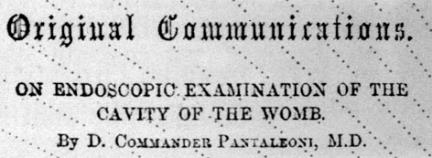 Commander Pantaleoni, 1869
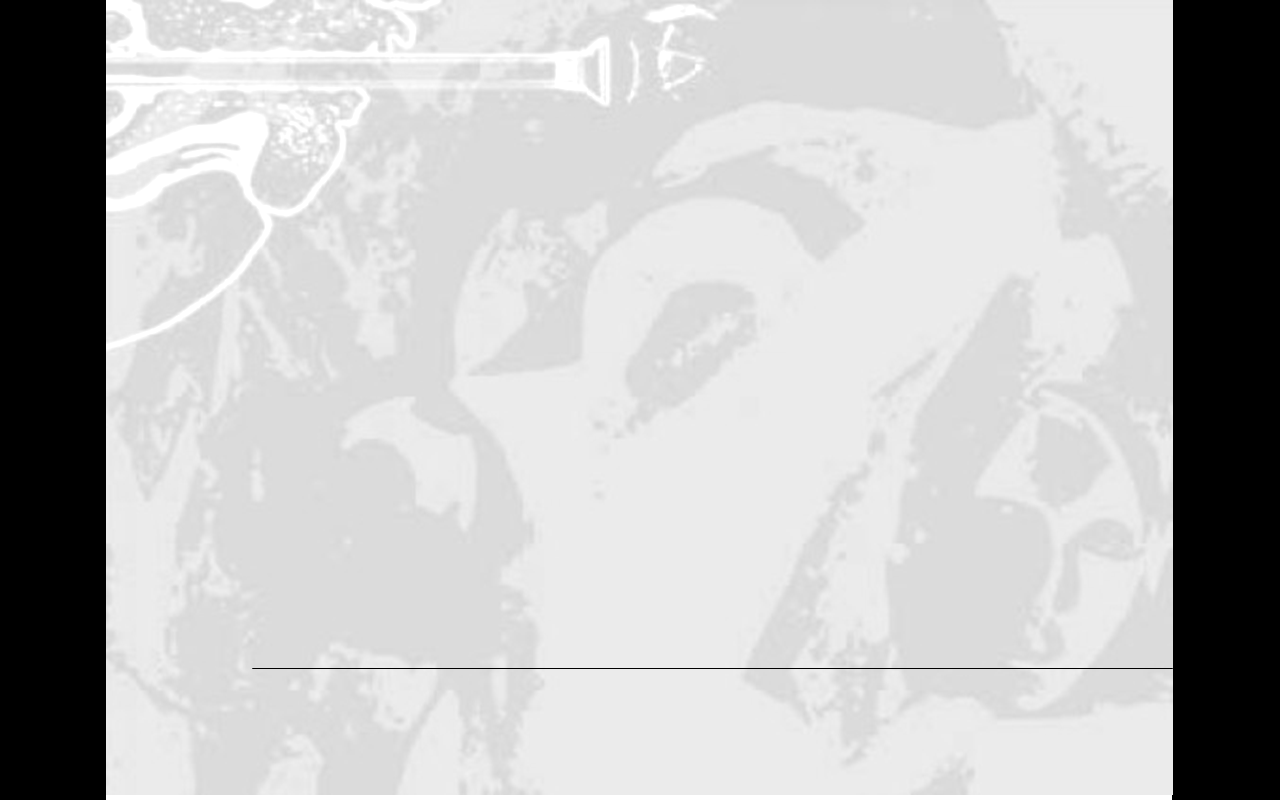 Διαγνωστική HYS
Κατασκευή Υστεροσκοπίου
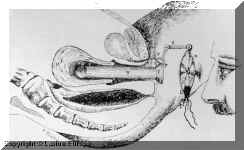 Παρουσίασαν το πρώτο βιβλίο υστεροσκόπησης
Περιείχε 28 απεικονίσεις της ενδομήτριας κοιλότητας, περιέγραφε τα εργαλεία και την τεχνική
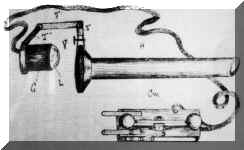 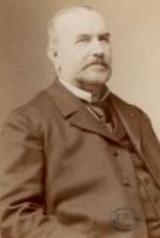 S. Duplay & S. Clado , 1898
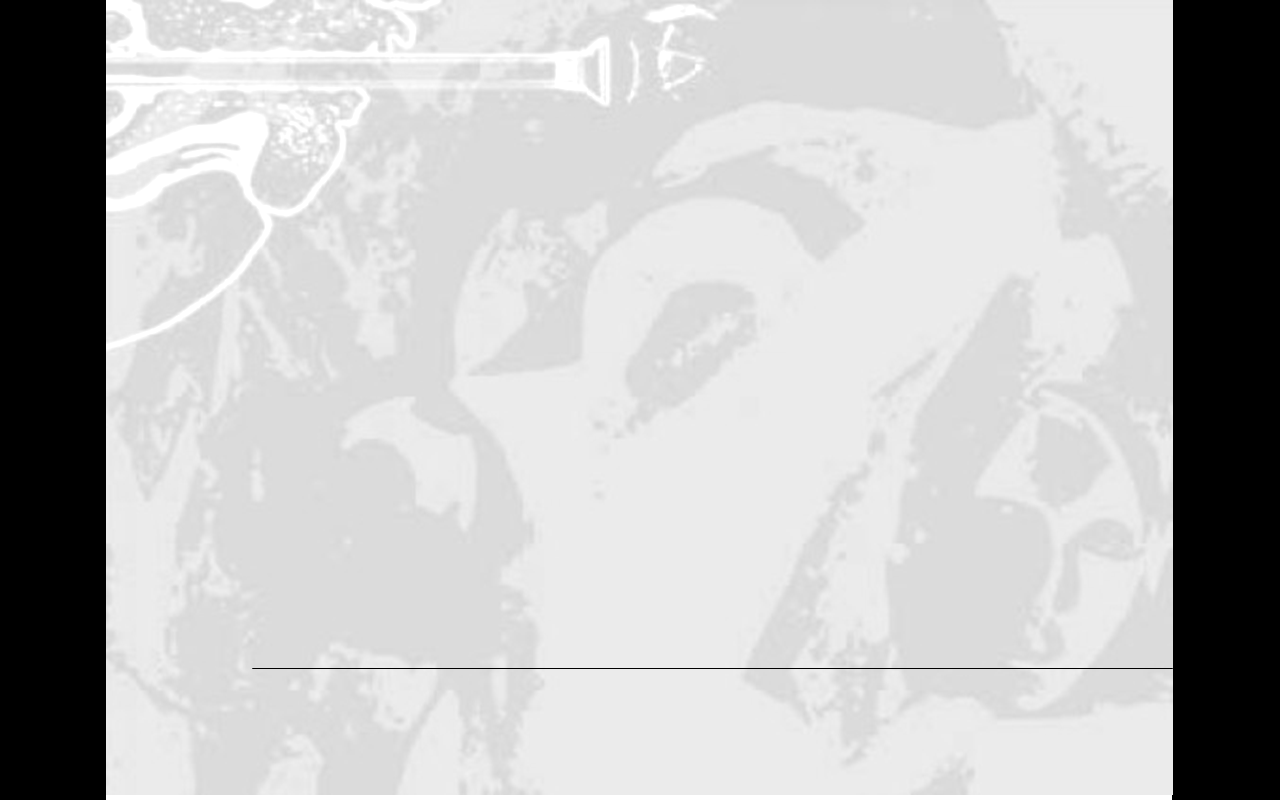 Διαγνωστική HYS
Κατασκευή Υστεροσκοπίου
Spyros Clado
Περί το 1886 ο Έλληνας γυναικολόγος Σπυρίδων Κλάδος σχεδίασε το δικό του υστεροσκόπιο το οποίο ονόμαζε «Ενδοϋστεροσκόπιο»
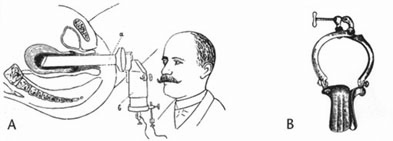 «Εγχειρητική» του Ευ. Καλλιοντζή
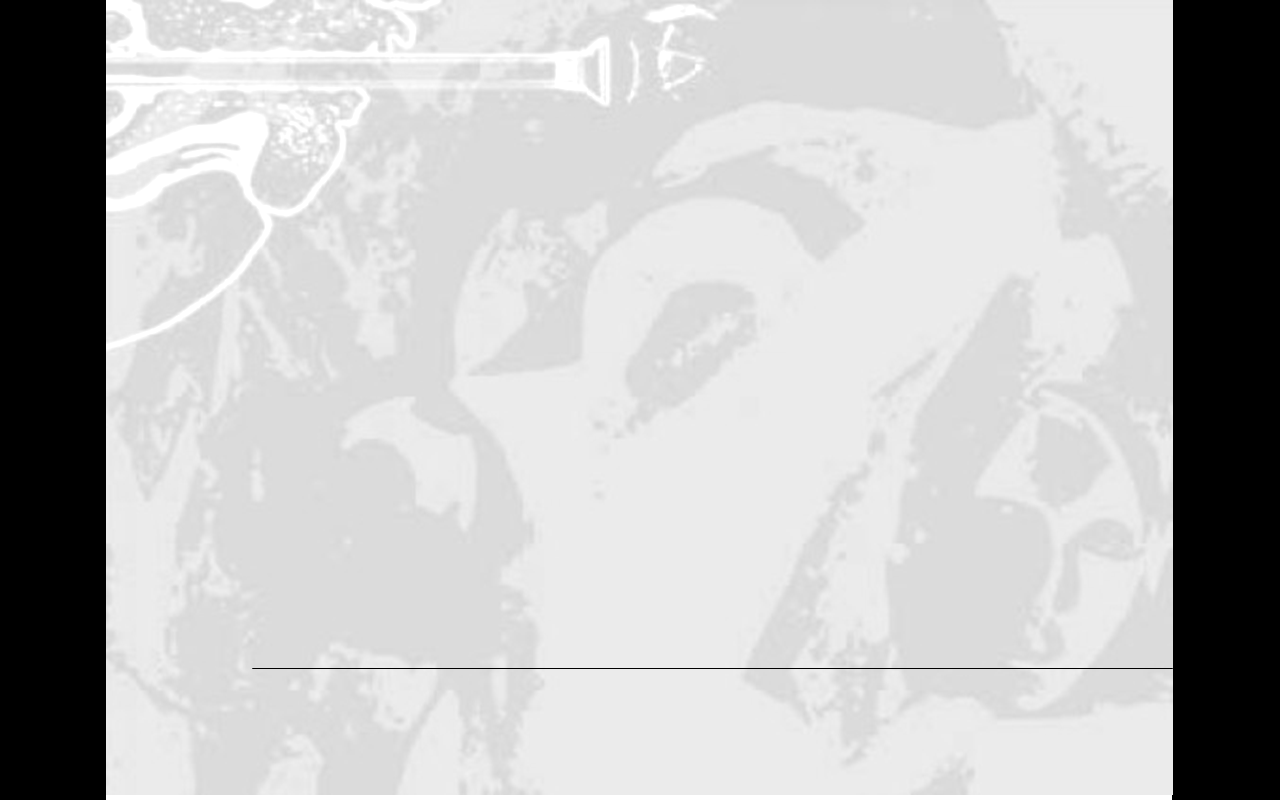 Διαγνωστική HYS
Φωτισμός ενδομητρικής κοιλότητας
Στο κυστεοσκόπιό του ο φωτισμός γινόταν από "Incandescent platinum loop", το οποίο ψυχόταν με υγρό. 
Θεωρείται ο πατέρας του σύγχρονου ενδοσκοπικού φωτισμού.
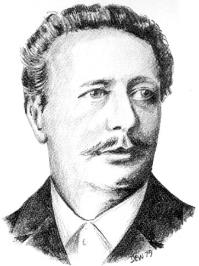 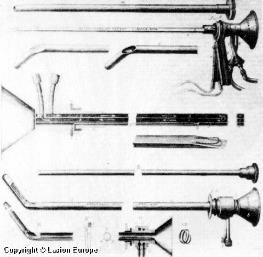 Nitze, 1879
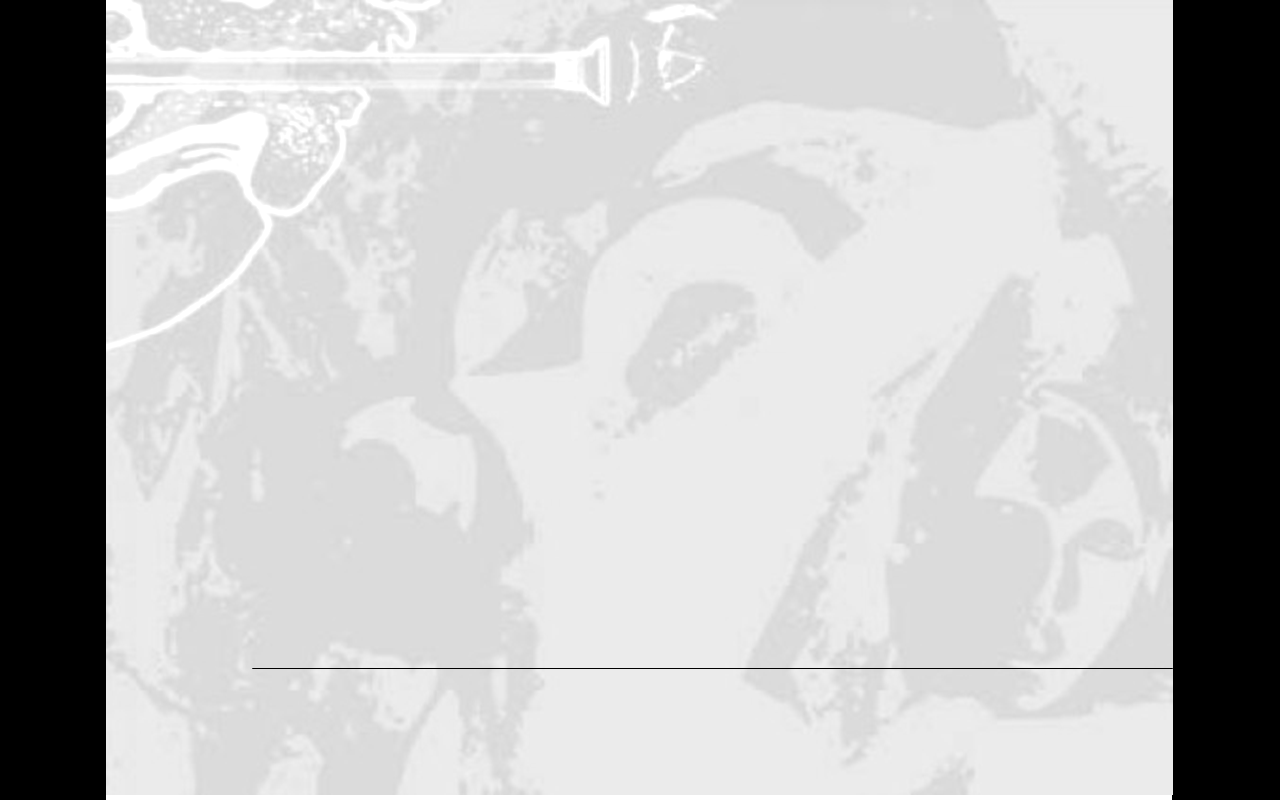 Διαγνωστική HYS
Διατατικά μέσα
Εξαιρετική διάταση της ενδομητρικής κοιλότητας με χρήση CO2
Η διάταση με αέριο μέσο χρησιμοποιείται ακόμη σπάνια επειδή οι περισσότεροι προτιμούν υγρά χαμηλού ιξώδους
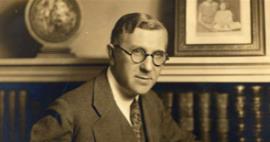 Isidor Clinton Rubin 1925
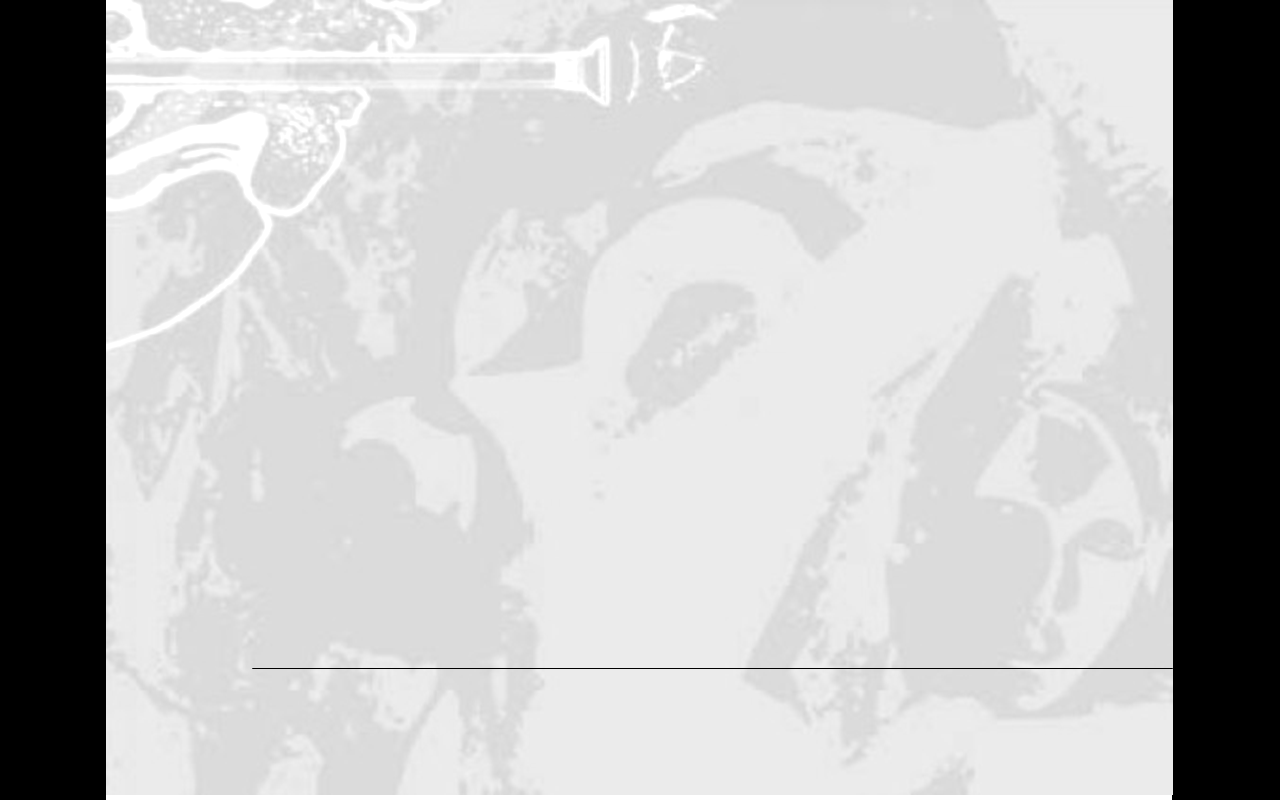 Διαγνωστική HYS
Διατατικά μέσα
Καθόρισε τις πιέσεις για ικανοποιητική υστεροσκόπηση
25-30mmHg – Καλή ορατότητα
>55mmHg – Πιθανή διάχυση του υγρού στην 		   περιτοναϊκή κοιλότητα
C. Schroeder
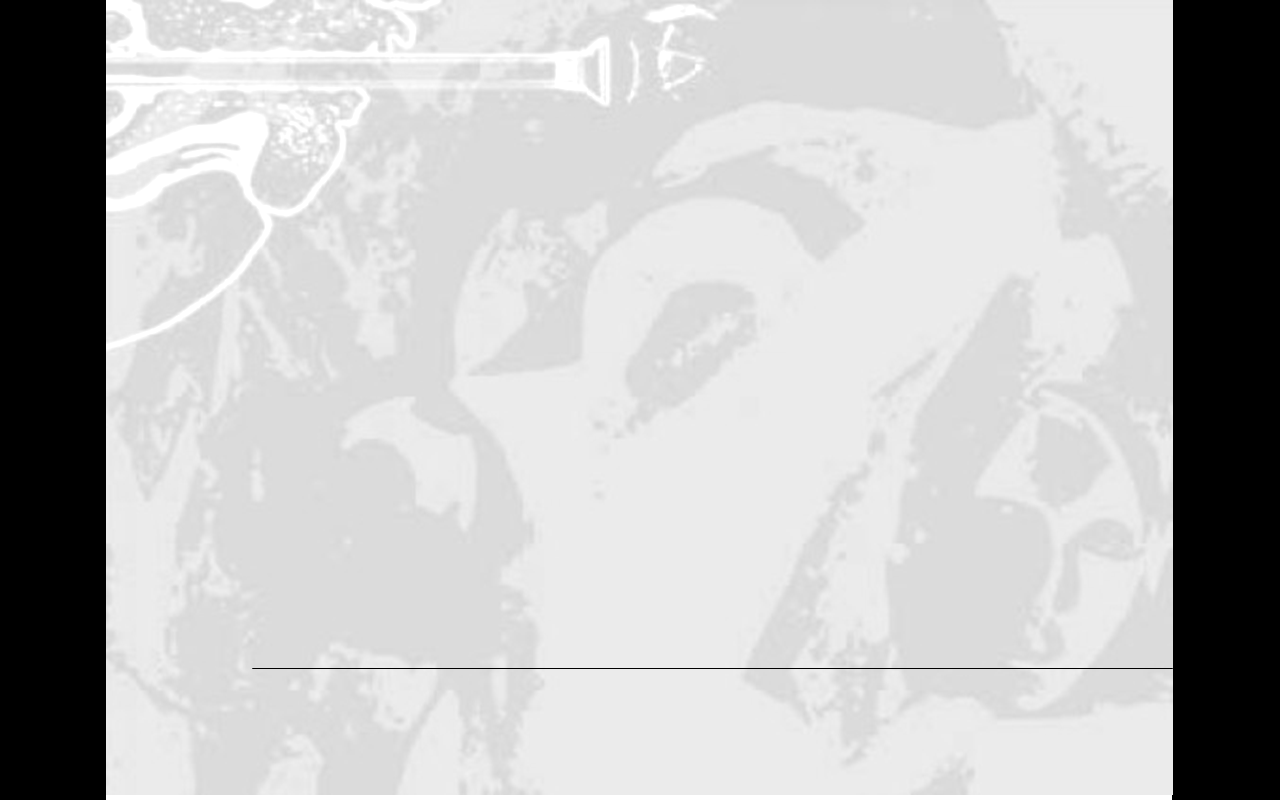 Διαγνωστική HYS
Διατατικά μέσα
Επανείσοδος και καθιέρωση του CO2 ως  αερίου μέσου διάτασης
Η "εικονική" ενδομήτρια κοιλότητα γίνεται "λειτουργική”
Κατασκευή Insuflator από τη βιομηχανία
Ρύθμιση ροής και πίεσης διατατικού μέσου
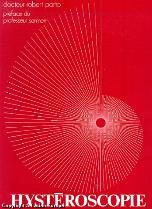 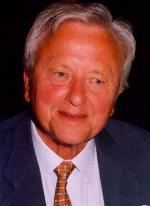 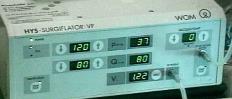 R. Porto 1971 H. J. Lindemann  1971
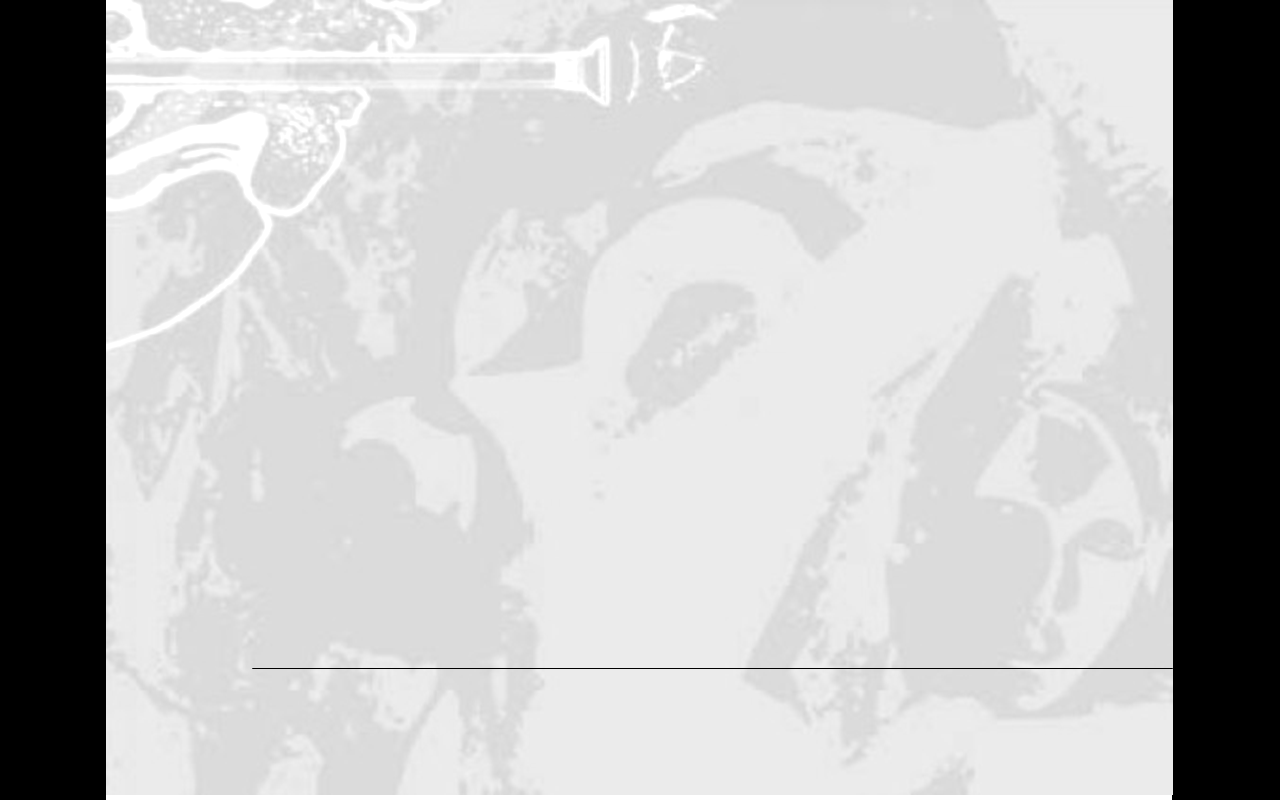 Διαγνωστική HYS
Ιστορικοί σταθμοί
Θεωρείται ο ‘πατέρας’ της σύγχρονης υστεροσκόπησης
Μικροκολποϋστεροσκόπηση
Η εξαιρετική του ιδέα για τη μείωση της διαμέτρου των υστεροσκοπίων ήταν το καθοριστικό βήμα για την ‘επανάσταση’ στην υστεροσκόπηση
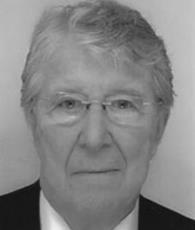 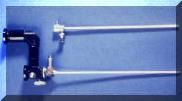 J. Hamou 1980
Διαγνωστική HYS
Μύθος ή κλινική αναγκαιότητα ?
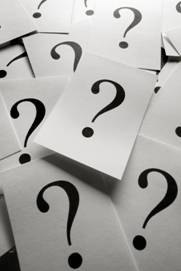 Ορισμός
Πλεονεκτήματα – Μειονεκτήματα
Κλινικές δυνατότητες 
Διαγνωστική ακρίβεια
HYS… Pantaleoni… Σήμερα
Διαγνωστική HYS
Ορισμός - Πλεονεκτήματα
Άμεση οπτική απεικόνιση ενδοτραχήλου και ενδομητρικής κοιλότητας
Επαναστατική τεχνική
Μακροσκοπική εξέταση με όρια
Δυνατότητα λήψης άμεσων, οπτικά καθοδηγούμενων, βιοψιών 
Η εφαρμογή της σε συνδυασμό με άλλες απεικονιστικές μεθόδους (ΤVS, US, MRI) αποτελεί golden standard για τη διάγνωση της ενδομήτριας παθολογίας
HYS… Pantaleoni… ΣήμεραΜύθος ή κλινική αναγκαιότητα ?
Διαγνωστική HYS
Μειονεκτήματα
Εκπαίδευση & Εμπειρία εξασφαλίζουν ευαισθησία - ειδικότητα συγκρίσιμες της ιστολογικής εξέτασης
Απόλυτη διαγνωστική μέθοδος ?  Υποκειμενικότητα υστεροσκόπου
HYS… Pantaleoni… ΣήμεραΜύθος ή κλινική αναγκαιότητα ?
Διαγνωστική HYS
Κλινικές δυνατότητες
Οπτική απεικόνιση του ενδοτραχήλου και της ενδομητρικής κοιλότητας

Συμπληρώνει την υπερηχογραφία

Αναγνωρίζει συνυπάρχουσα παθολογία

Διαγιγνώσκει “subtle lesions”

Διαγιγνώσκει επέκταση ΑΔΚ στον ενδοτράχηλο
HYS… Pantaleoni… ΣήμεραΜύθος ή κλινική αναγκαιότητα ?
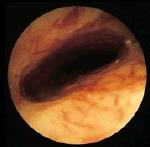 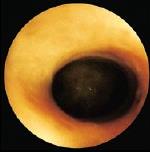 Διαγνωστική HYS
Κλινικές δυνατότητες
Οπτική απεικόνιση του ενδοτραχήλου και της ενδομητρικής κοιλότητας

Συμπληρώνει την υπερηχογραφία

Αναγνωρίζει συνυπάρχουσα παθολογία

Διαγιγνώσκει “subtle lesions”

Διαγιγνώσκει επέκταση ΑΔΚ στον ενδοτράχηλο
HYS… Pantaleoni… ΣήμεραΜύθος ή κλινική αναγκαιότητα ?
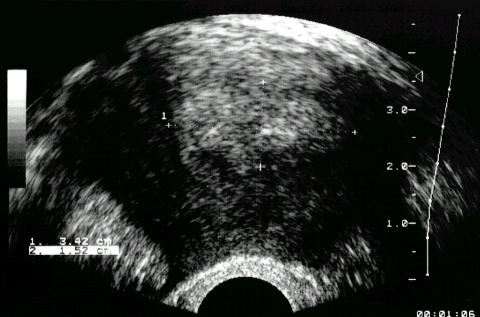 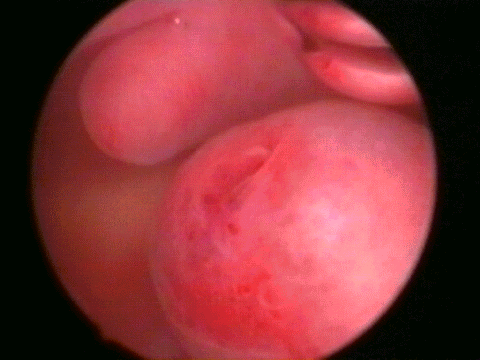 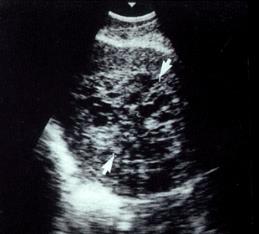 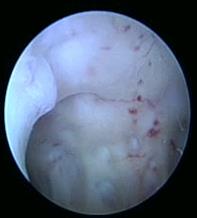 Διαγνωστική HYS
Κλινικές δυνατότητες
Οπτική απεικόνιση του ενδοτραχήλου και της ενδομητρικής κοιλότητας

Συμπληρώνει την υπερηχογραφία

Αναγνωρίζει συνυπάρχουσα παθολογία

Διαγιγνώσκει “subtle lesions”

Διαγιγνώσκει επέκταση ΑΔΚ στον ενδοτράχηλο
HYS… Pantaleoni… ΣήμεραΜύθος ή κλινική αναγκαιότητα ?
Διαγνωστική HYS
Κλινικές δυνατότητες
Οπτική απεικόνιση του ενδοτραχήλου και της ενδομητρικής κοιλότητας

Συμπληρώνει την υπερηχογραφία

Αναγνωρίζει συνυπάρχουσα παθολογία

Διαγιγνώσκει “subtle lesions”

Διαγιγνώσκει επέκταση ΑΔΚ στον ενδοτράχηλο
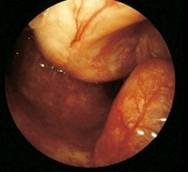 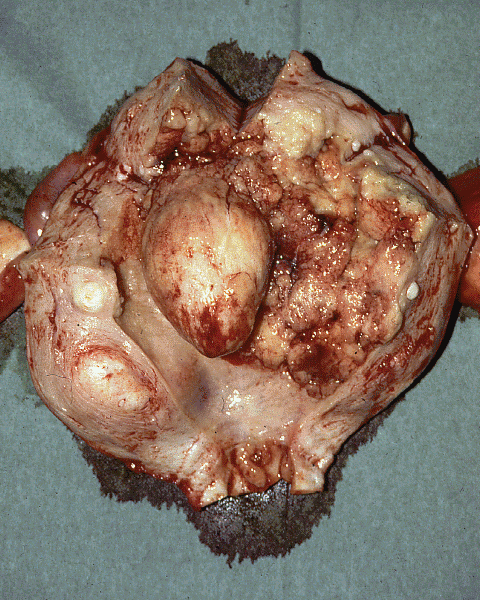 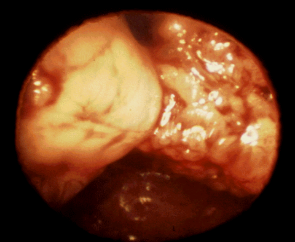 HYS… Pantaleoni… ΣήμεραΜύθος ή κλινική αναγκαιότητα ?
Διαγνωστική HYS
Κλινικές δυνατότητες
Οπτική απεικόνιση του ενδοτραχήλου και της ενδομητρικής κοιλότητας

Συμπληρώνει την υπερηχογραφία

Αναγνωρίζει συνυπάρχουσα παθολογία

Διαγιγνώσκει “subtle lesions”

Διαγιγνώσκει επέκταση ΑΔΚ στον ενδοτράχηλο
HYS… Pantaleoni… ΣήμεραΜύθος ή κλινική αναγκαιότητα ?
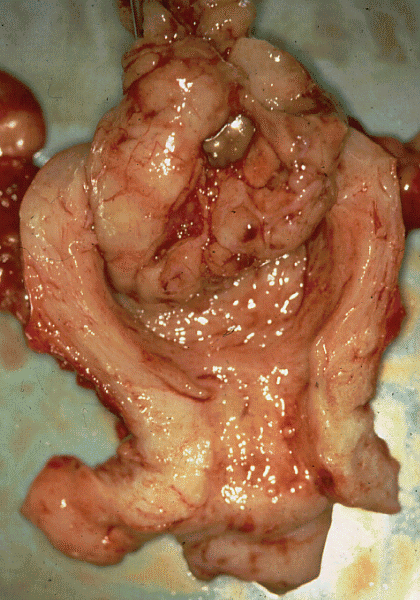 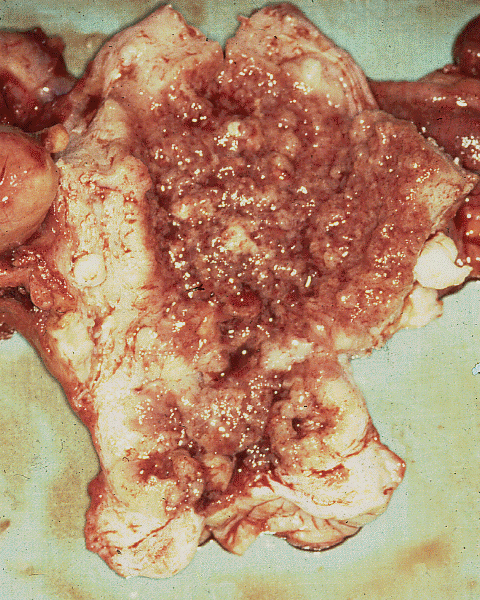 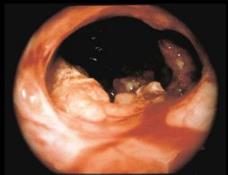 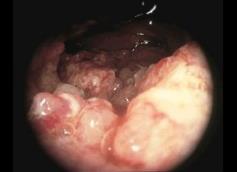 Διαγνωστική HYS
Κλινικές δυνατότητες
Οπτική απεικόνιση του ενδοτραχήλου και της ενδομητρικής κοιλότητας

Συμπληρώνει την υπερηχογραφία

Αναγνωρίζει συνυπάρχουσα παθολογία

Διαγιγνώσκει “subtle lesions”

Διαγιγνώσκει επέκταση ΑΔΚ στον ενδοτράχηλο
HYS… Pantaleoni… ΣήμεραΜύθος ή κλινική αναγκαιότητα ?
Διαγνωστική HYS
Διαγνωστική ακρίβεια
Πολύποδες Ευαισθησία 95.4%, Ειδικότητα 96.4%
HYS… Pantaleoni… ΣήμεραΜύθος ή κλινική αναγκαιότητα ?
[Speaker Notes: Με βάση την καμπύλη ROC, φαίνεται ότι η υστεροσκόπηση για τους πολύποδες έχει μεγάλη ειδικότητα, αλλά όχι το ίδιο μεγάλη ευαισθησία.]
Διαγνωστική HYS
Διαγνωστική ακρίβεια
Ινομυώματα: Ευαισθησία 97%, Ειδικότητα 98.9%
HYS… Pantaleoni… ΣήμεραΜύθος ή κλινική αναγκαιότητα ?
[Speaker Notes: Όσο για τα ινομυώματα, η ειδικότητα αγγίζει τη μονάδα.]
Διαγνωστική HYS
Διαγνωστική ακρίβεια
ΥπερπλασίαΕυαισθησία 75.2%Ειδικότητα 91.5%
HYS… Pantaleoni… ΣήμεραΜύθος ή κλινική αναγκαιότητα ?
[Speaker Notes: Δυστυχώς, δε συμβαίνει το ίδιο και με την υπερπλασία. Εδώ η ευαισθησία είναι πολύ μεγαλύτερη από ότι στις προηγούμενες παθολογικές οντότητες, ενώ η ειδικότητα φαίνεται ότι είναι επίσης σχετικά χαμηλή.]
Διαγνωστική HYS
Διαγνωστική ακρίβεια
Καρκίνος ενδομητρίουΕιδικότητα 99.7%
HYS… Pantaleoni… ΣήμεραΜύθος ή κλινική αναγκαιότητα ?
[Speaker Notes: Αυτό που συμβαίνει με την αναγνώριση του καρκίνου ως προς την ειδικότητα της μεθόδου, μοιάζει με αυτό που συμβαίνει για τα ινομυώματα. Δηλαδή, η ειδικότητα αγγίζει πολύ υψηλό ποσοστό.]
Διαγνωστική HYS
Διαγνωστική ακρίβεια
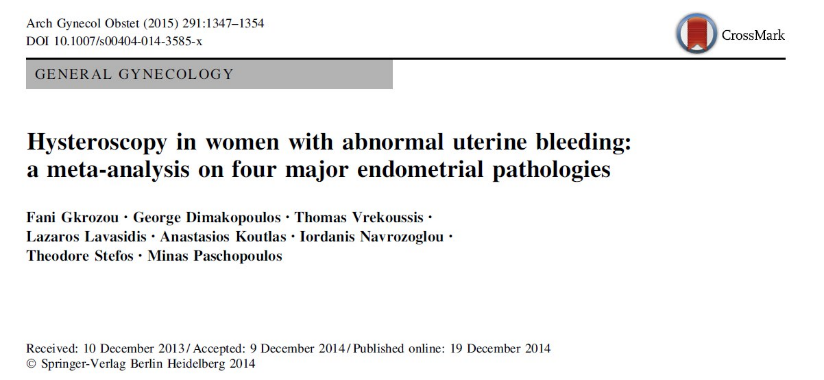 HYS… Pantaleoni… ΣήμεραΜύθος ή κλινική αναγκαιότητα ?
[Speaker Notes: Αυτό που συμβαίνει με την αναγνώριση του καρκίνου ως προς την ειδικότητα της μεθόδου, μοιάζει με αυτό που συμβαίνει για τα ινομυώματα. Δηλαδή, η ειδικότητα αγγίζει πολύ υψηλό ποσοστό.]
Υστεροσκόπηση
QUO VADIS HYSTEROSCOPY  ?
Yves Van BelleESGE Chairman of Hysteroscopy
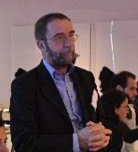 Berlin, 2002
HYS… Pantaleoni… Σήμερα
[Speaker Notes: Αυτό που συμβαίνει με την αναγνώριση του καρκίνου ως προς την ειδικότητα της μεθόδου, μοιάζει με αυτό που συμβαίνει για τα ινομυώματα. Δηλαδή, η ειδικότητα αγγίζει πολύ υψηλό ποσοστό.]
Διαγνωστική HYS
Προϋποθέσεις  Επιτυχίας
Θεωρητικό υπόβαθρο
Γνώση του εξοπλισμού
Εφαρμογή καλής τεχνικής
Αναγνώριση & αντιμετώπιση των επιπλοκών
Γνώση των δυνατοτήτων και ορίων της
HYS… Pantaleoni… Σήμερα
[Speaker Notes: Αυτό που συμβαίνει με την αναγνώριση του καρκίνου ως προς την ειδικότητα της μεθόδου, μοιάζει με αυτό που συμβαίνει για τα ινομυώματα. Δηλαδή, η ειδικότητα αγγίζει πολύ υψηλό ποσοστό.]
Διαγνωστική HYS
Προϋποθέσεις  Εξέλιξης
Office procedure 
Επιλογή διατατικού μέσου
Υπέρβαση των ορίων της
HYS… Pantaleoni… Σήμερα
[Speaker Notes: Αυτό που συμβαίνει με την αναγνώριση του καρκίνου ως προς την ειδικότητα της μεθόδου, μοιάζει με αυτό που συμβαίνει για τα ινομυώματα. Δηλαδή, η ειδικότητα αγγίζει πολύ υψηλό ποσοστό.]
Διαγνωστική HYS
Office procedure
Η επιτυχία απαιτεί

Κατανόηση των οπτικών χαρακτηριστικών του υστεροσκοπίου

Γνώση του χρησιμοποιούμενου μέσου διάτασης

Γνώση της μεθόδου και της τεχνικής
Σκοπόςο συνδυασμός

Υψηλής διαγνωστικής αξίας της άμεσης οπτικής εξέτασης

Υψηλής αποδεκτικότητας από την ασθενή

Εύκολης τεχνικής
Γιατί απαιτούνται;

Το λάθος μεθόδουκαι τεχνικής

Προκαλεί άλγος στην ασθενή

Αποτυχία υστεροσκόπησης
HYS… Pantaleoni… ΣήμεραΠροϋποθέσεις  Εξέλιξης
[Speaker Notes: Αυτό που συμβαίνει με την αναγνώριση του καρκίνου ως προς την ειδικότητα της μεθόδου, μοιάζει με αυτό που συμβαίνει για τα ινομυώματα. Δηλαδή, η ειδικότητα αγγίζει πολύ υψηλό ποσοστό.]
Διαγνωστική HYS
Office procedure
Η υστεροσκόπηση παρέχει διαγνωστική εγκυρότητα και δυνατότητα θεραπείας της ενδομήτριας παθολογίας αλλά οι ιατροί αποφεύγουν να την πραγματοποιήσουν επειδή, παραδοσιακά, πιστεύουν ότι πρέπει να εφαρμόζεται σε αίθουσα χειρουργείου
JSLS. 2004 Apr-Jun;8(2):103-7.
1000 office-based hysteroscopies prior to in vitro fertilization: feasibility and findings.
Hinckley MD, Milki AA.
HYS… Pantaleoni… ΣήμεραΠροϋποθέσεις  Εξέλιξης
Διαγνωστική HYS
Office procedure
Η “Office Hysteroscopy” θεωρείται ιδανική μέθοδος διάγνωσης επειδή είναι αποδεκτή από την ασθενή και παρέχει ασφάλεια και δυνατότητα ταυτόχρονης θεραπείας
JSLS. 2004 Apr-Jun;8(2):103-7.
1000 office-based hysteroscopies prior to in vitro fertilization: feasibility and findings.
Hinckley MD, Milki AA.
HYS… Pantaleoni… ΣήμεραΠροϋποθέσεις  Εξέλιξης
Διαγνωστική HYS
Office procedure
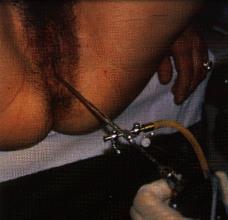 Μέθοδος Vaginoscopic Approach
+ Αντισηψία
ΟΧΙ τοποθέτηση Μητροσκοπίου
ΟΧΙ σύλληψη εξωτραχήλου
	+ Απεικόνιση κολπικού επιθηλίου
HYS… Pantaleoni… ΣήμεραΠροϋποθέσεις  Εξέλιξης
Διαγνωστική HYS
Office procedure
96,3%
98,3%
Paschopoulos et al.    J. Am. Assoc. Gynecol. Laparosc. 4(4): 465-467, 1997
HYS… Pantaleoni… ΣήμεραΠροϋποθέσεις  Εξέλιξης
Διαγνωστική HYS
Office procedure
Paschopoulos M, Lolis ED, Alamanos Y, Koliopoulos G, Paraskevaidis E. Vaginoscopic hysteroscopy and transvaginal sonography in the evaluation of patients with abnormal uterine bleeding. 
J Am Assoc Gynecol Laparosc. 2001 Nov;8(4):506-10. (IF 1.122)
HYS… Pantaleoni… ΣήμεραΠροϋποθέσεις  Εξέλιξης
Διαγνωστική HYS
Επιλογή διατατικού μέσου
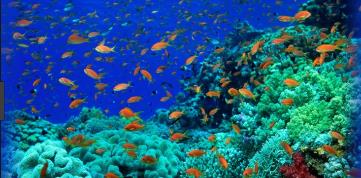 Paschopoulos M, Kaponis A, Makrydimas G, Zikopoulos K, Alamanos Y, O'Donovan P, Paraskevaidis E. Selecting distending medium for out-patient hysteroscopy. Does it really matter? Hum Reprod. 2004 Nov;19(11):2619-25.  (IF 3.365)
HYS… Pantaleoni… ΣήμεραΠροϋποθέσεις  Εξέλιξης
Διαγνωστική HYS
Επιλογή διατατικού μέσου
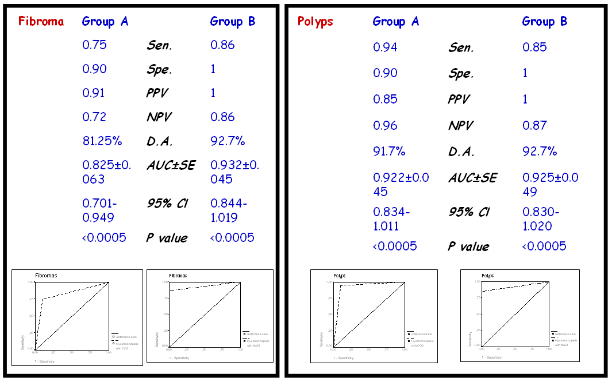 HYS… Pantaleoni… ΣήμεραΠροϋποθέσεις  Εξέλιξης
Διαγνωστική HYS
Επιλογή διατατικού μέσου
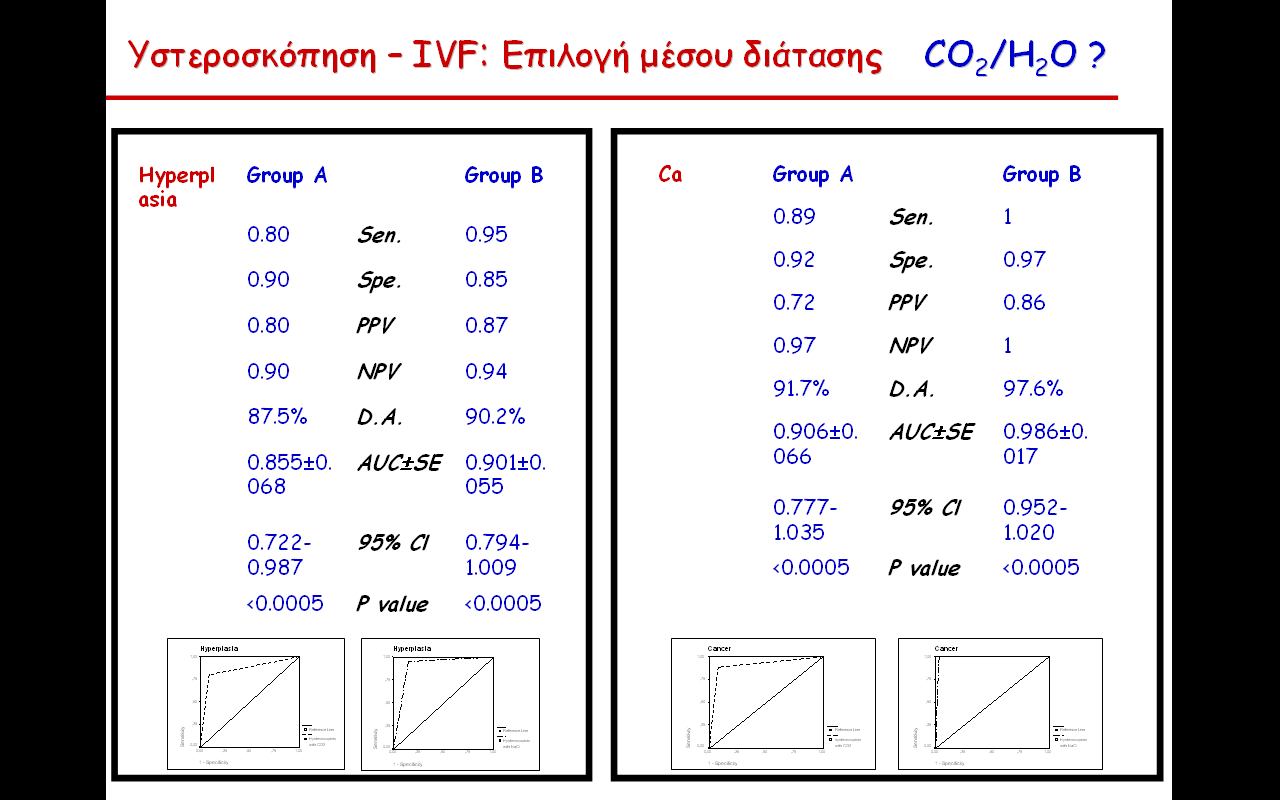 HYS… Pantaleoni… ΣήμεραΠροϋποθέσεις  Εξέλιξης
Διαγνωστική HYS
Επιλογή διατατικού μέσου
HYS… Pantaleoni… ΣήμεραΠροϋποθέσεις  Εξέλιξης
Διαγνωστική HYS
Επιλογή διατατικού μέσου
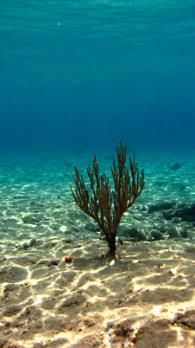 Τα χρησιμοποιούμενα μέσα διάτασης επαρκούν 	για διαγνωστική υστεροσκόπηση
 Ο φυσιολογικός ορός έχει υψηλότερη διαγνωστική	εγκυρότητα, διαθεσιμότητα και χαμηλό κόστος	σε σύγκριση με το CO2
 Ο φυσιολογικός ορός είναι το καλύτερο μέσο για	τη διάταση της ενδομητρικής κοιλότητας
HYS… Pantaleoni… ΣήμεραΠροϋποθέσεις  Εξέλιξης
[Speaker Notes: To conclude:]
Διαγνωστική HYS
Υπέρβαση των ορίων της
Η υστεροσκοπική διάγνωση επηρεάζεται από την εμπειρία και την υποκειμενικότητα του υστεροσκόπου και από τις οπτικές ιδιότητες των ιστών, των υστεροσκοπίων και των πηγών φωτισμού
HYS… Pantaleoni… ΣήμεραΠροϋποθέσεις  Εξέλιξης
[Speaker Notes: To conclude:]
Διαγνωστική HYS
Υπέρβαση των ορίων της
Η υστεροσκοπική διάγνωση αντιμετωπίζει προβλήματα με την εκτίμηση της αγγείωσης
Δυσκολία ακριβούς  διάγνωσης  εστιακών (προ-)νεοπλασματικών αλλοιώσεων
HYS… Pantaleoni… ΣήμεραΠροϋποθέσεις  Εξέλιξης
[Speaker Notes: To conclude:]
Διαγνωστική HYS
Εκτίμηση αγγείωσης
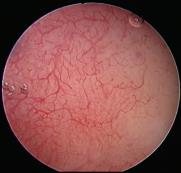 Προσπάθεια δημιουργίας συστήματος που στοχεύει στον αυτόματο διαχωρισμό των παθολογικών καταστάσεων του ενδομητρίου με τη χρήση τεχνικών ψηφιακής επεξεργασίας εικόνων
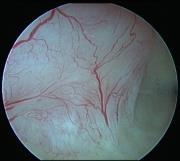 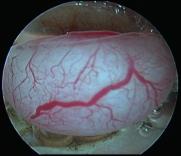 HYS… Pantaleoni… ΣήμεραΥπέρβαση των ορίων της
[Speaker Notes: To conclude:]
Διαγνωστική HYS
Εκτίμηση αγγείωσης
Το σύστημα εξάγει ποσοτικούς δείκτες από τις υστεροσκοπικές εικόνες στοχεύοντας στην ποσοτική περιγραφή της μεταβολής της μορφολογίας και της υφής των αγγείων.
 Τα αποτελέσματα αποδεικνύουν ότι το προτεινόμενο σύστημα μπορεί να συμβάλει σημαντικά στη μελέτη της αγγείωσης και της υφής του ενδομητρίου τόσο σε παθολογικές όσο και σε φυσιολογικές περιπτώσεις.
HYS… Pantaleoni… ΣήμεραΥπέρβαση των ορίων της
[Speaker Notes: To conclude:]
Διαγνωστική HYS
Εκτίμηση αγγείωσης
Προεπεξεργασία & εξομάλυνση 	της υστεροσκοπικής εικόνας για ανάσχεση θορύβου	Εφαρμογή φίλτρου Clahe που ενισχύει την αντίθεση στις αγγειακές δομές και μειώνει την αντίθεση στις 	ομογενείς περιοχές της εικόνας στοχεύοντας στην ανάσχεση του 	θορύβου.
 Αυτόματη αναγνώριση των κεντρικών αξόνων των αγγείων
 Καταμέτρηση και σήμανση κάθε αγγείου
 Εφαρμογή αλγορίθμου για την εξαγωγή μεγεθών
 Ταξινόμηση των εικόνων με χρήση κατηγοριοποιητή
HYS… Pantaleoni… ΣήμεραΥπέρβαση των ορίων της
[Speaker Notes: To conclude:]
Διαγνωστική HYS
Εκτίμηση αγγείωσης
Προεπεξεργασία & Εξομάλυνση
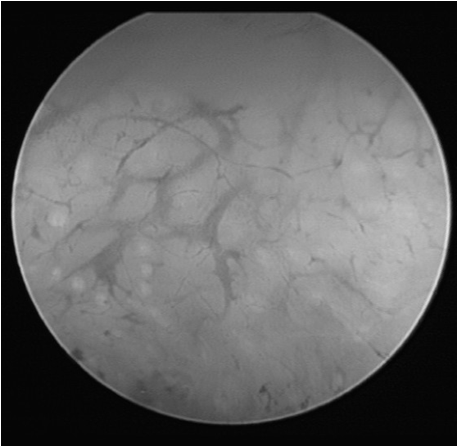 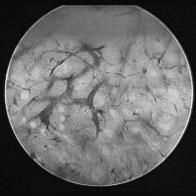 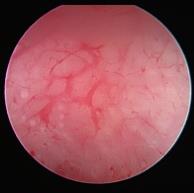 RGB Αρχική εικόνα
Εικόνα προ εξομάλυνσης
Εφαρμογή φίλτρου Clahe
HYS… Pantaleoni… ΣήμεραΥπέρβαση των ορίων της
[Speaker Notes: To conclude:]
Διαγνωστική HYS
Εκτίμηση αγγείωσης
Αυτόματη Αναγνώριση Κεντρικών  Αξόνων Αγγείων
Εκτίμηση Χαρακτηριστικών -  Γεωμετρία Αγγείων
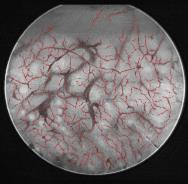 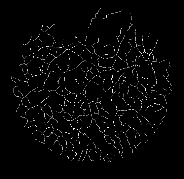 Υπέρθεση κεντρικών αξόνων   στην εξομαλυμένη εικόνα
Εικόνα κεντρικών αξόνων
- διάμετρος
HYS… Pantaleoni… ΣήμεραΥπέρβαση των ορίων της
[Speaker Notes: To conclude:]
Διαγνωστική HYS
Εκτίμηση αγγείωσης
Εκτίμηση Χαρακτηριστικών - Χαρακτηριστικά υφής
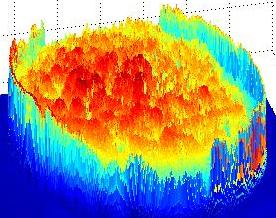 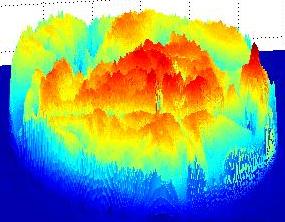 3D απεικόνιση Καλοήθους παθολογίας
3D απεικόνιση Cα ενδομητρίου
HYS… Pantaleoni… ΣήμεραΥπέρβαση των ορίων της
[Speaker Notes: To conclude:]
Διαγνωστική HYS
Εκτίμηση αγγείωσης
Αποτελέσματα - Χαρακτηριστικά υφής
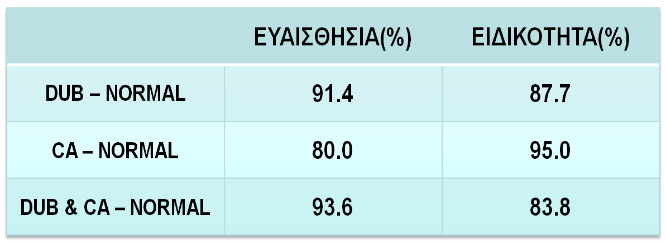 HYS… Pantaleoni… ΣήμεραΥπέρβαση των ορίων της
[Speaker Notes: To conclude:]
Διαγνωστική HYS
Εκτίμηση αγγείωσης
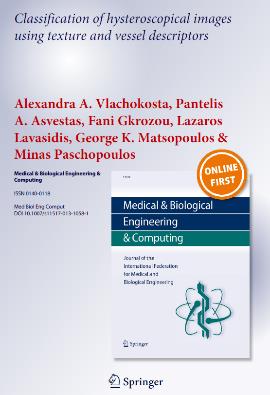 Εφαρμογή του συστήματος σε κλινικό περιβάλλον
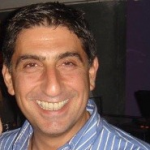 Γιώργος ΜατσόπουλοςΑν. Καθηγητής ΕΜΠ Σχολή Ηλεκτρολόγων Μηχανικών και Μηχανικών Υπολογιστών
HYS… Pantaleoni… ΣήμεραΥπέρβαση των ορίων της
[Speaker Notes: To conclude:]
Διαγνωστική HYS
Υποκειμενικότητα – Ακριβής ΔιάγνωσηΠρόβλημα
Η συμβατική υστεροσκόπηση:
       - “βλέπει” μόνο στο ορατό φως
       -  δε “βλέπει” κάτω από την επιφάνεια
       -  δεν  ξεχωρίζει με ευκρίνεια τις “ύποπτες” περιοχές στην  	επιφάνεια,  αν  ο υστεροσκόπος δεν είναι έμπειρος
HYS… Pantaleoni… ΣήμεραΥπέρβαση των ορίων της
[Speaker Notes: To conclude:]
Διαγνωστική HYS
Υποκειμενικότητα – Ακριβής ΔιάγνωσηΕπίλυση
Χρήση της τεχνολογίας:
Απόδοση δομικών/λειτουργικών αλλαγών στους υπό εξέταση ιστούς 
Real time αποτελέσματα
Επένδυση πληροφοριών με ποσοτικά χαρακτηριστικά
“Οπτική Βιοψία”: διάγνωση με τη βοήθεια υψηλού επιπέδου επεξεργασίας των οπτικών δεδομένων
HYS… Pantaleoni… ΣήμεραΥπέρβαση των ορίων της
[Speaker Notes: To conclude:]
Διαγνωστική HYS
Υποκειμενικότητα – Ακριβής ΔιάγνωσηΕπίλυση
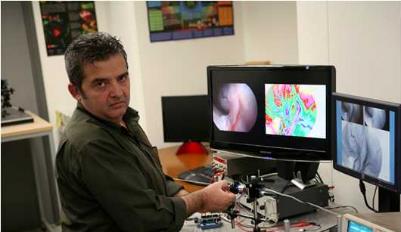 Υπερφασματική απεικόνιση και τεχνητή νοημοσύνη στην υστεροσκόπηση   … για μη επεμβατική-προσωποποιημένη Ιατρική
Καθηγητής Κωσταντίνος Μπάλας 
Διευθυντής Εργαστηρίου Ηλεκτρονικής 
Σχολή Ηλεκτρολόγων Μηχανικών και Μηχανικών Υπολογιστών 
Πολυτεχνείο Κρήτης
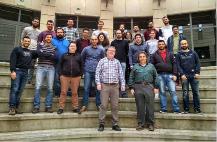 HYS… Pantaleoni… ΣήμεραΥπέρβαση των ορίων της
[Speaker Notes: To conclude:]
Διαγνωστική HYS
Υπερφασματική  υστεροσκόπηση
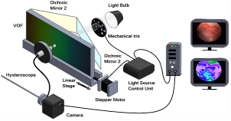 Η κλινική εφαρμογή ενός νέου συστήματος λήψης και επεξεργασίας πληροφοριών, οι οποίες προέρχονται από το μη ορατό τμήμα της ακτινοβολίας που προσπίπτει στις υπό εξέταση περιοχές θα συνέβαλλε δραστικά στη βελτίωση της μεθόδου
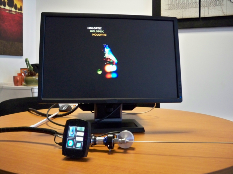 HYS… Pantaleoni… ΣήμεραΥπέρβαση των ορίων της
[Speaker Notes: The first of the two is carbon dioxide. It has a clear view, so many endoscopists thought that it is the ideal distending medium for the uterine cavity. Its flow can be controlled by an hysteroflator, it does not cause any cellular dissemination and, also, it does not create an important vasovagal reaction.]
Διαγνωστική HYS
Υπερφασματική
Φασματομετρία & καινοτόμες απεικονιστικές τεχνικές
Ανάλυση μερικών εκατοντάδων φασματικών ζωνών
Οπτικοποίηση μικροδομικών χαρακτηριστικών των ιστών
Ποσοτική χαρτογράφηση ύποπτων περιοχών
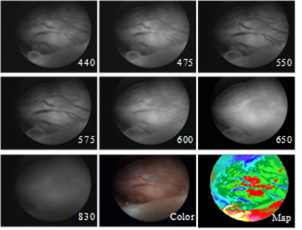 HYS… Pantaleoni… ΣήμεραΥπέρβαση των ορίων της
[Speaker Notes: The first of the two is carbon dioxide. It has a clear view, so many endoscopists thought that it is the ideal distending medium for the uterine cavity. Its flow can be controlled by an hysteroflator, it does not cause any cellular dissemination and, also, it does not create an important vasovagal reaction.]
Διαγνωστική HYS
Υπερφασματική
Εύκολη ταυτοποίηση του φυσιολογικού ενδομητρίου
Διαχωρισμός των ενδομητρικών πολυπόδων σε λειτουργικούς και υπερπλαστικούς
Περισσότερες πληροφορίες σε πραγματικό χρόνο για τις ενδομητρικές αλλοιώσεις
Άμεσα κλινικά πλεονεκτήματα
HYS… Pantaleoni… ΣήμεραΥπέρβαση των ορίων της
[Speaker Notes: The first of the two is carbon dioxide. It has a clear view, so many endoscopists thought that it is the ideal distending medium for the uterine cavity. Its flow can be controlled by an hysteroflator, it does not cause any cellular dissemination and, also, it does not create an important vasovagal reaction.]
Διαγνωστική HYS
Υπερφασματική
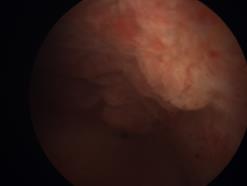 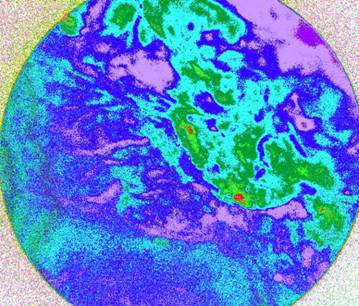 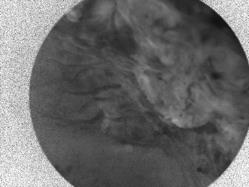 Ενδομητρίτιδα
HYS… Pantaleoni… ΣήμεραΥπέρβαση των ορίων της
[Speaker Notes: The first of the two is carbon dioxide. It has a clear view, so many endoscopists thought that it is the ideal distending medium for the uterine cavity. Its flow can be controlled by an hysteroflator, it does not cause any cellular dissemination and, also, it does not create an important vasovagal reaction.]
Διαγνωστική HYS
Υπερφασματική
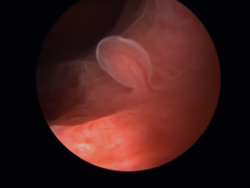 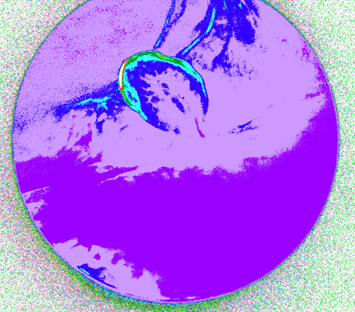 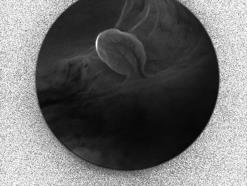 Ενδομητρίτιδα
HYS… Pantaleoni… ΣήμεραΥπέρβαση των ορίων της
[Speaker Notes: The first of the two is carbon dioxide. It has a clear view, so many endoscopists thought that it is the ideal distending medium for the uterine cavity. Its flow can be controlled by an hysteroflator, it does not cause any cellular dissemination and, also, it does not create an important vasovagal reaction.]
Διαγνωστική HYS
Υπερφασματική
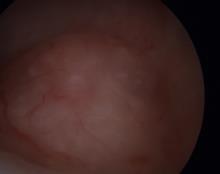 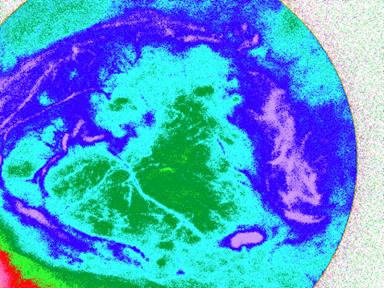 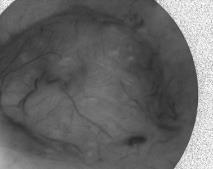 Απλή υπερπλασία χωρίς ατυπία
HYS… Pantaleoni… ΣήμεραΥπέρβαση των ορίων της
[Speaker Notes: The first of the two is carbon dioxide. It has a clear view, so many endoscopists thought that it is the ideal distending medium for the uterine cavity. Its flow can be controlled by an hysteroflator, it does not cause any cellular dissemination and, also, it does not create an important vasovagal reaction.]
Διαγνωστική HYS
Υπερφασματική
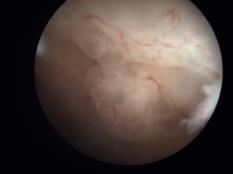 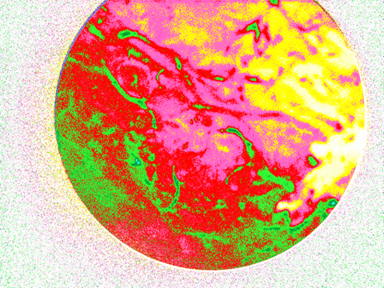 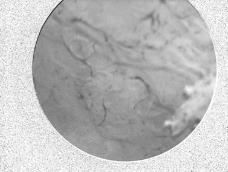 Σύνθετη, άτυπη υπερπλασία
HYS… Pantaleoni… ΣήμεραΥπέρβαση των ορίων της
[Speaker Notes: The first of the two is carbon dioxide. It has a clear view, so many endoscopists thought that it is the ideal distending medium for the uterine cavity. Its flow can be controlled by an hysteroflator, it does not cause any cellular dissemination and, also, it does not create an important vasovagal reaction.]
Διαγνωστική HYS
Υπερφασματική
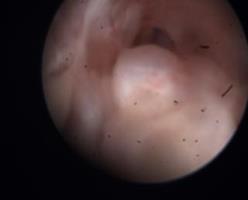 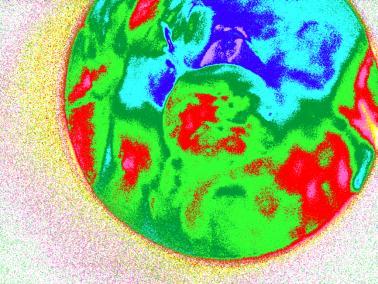 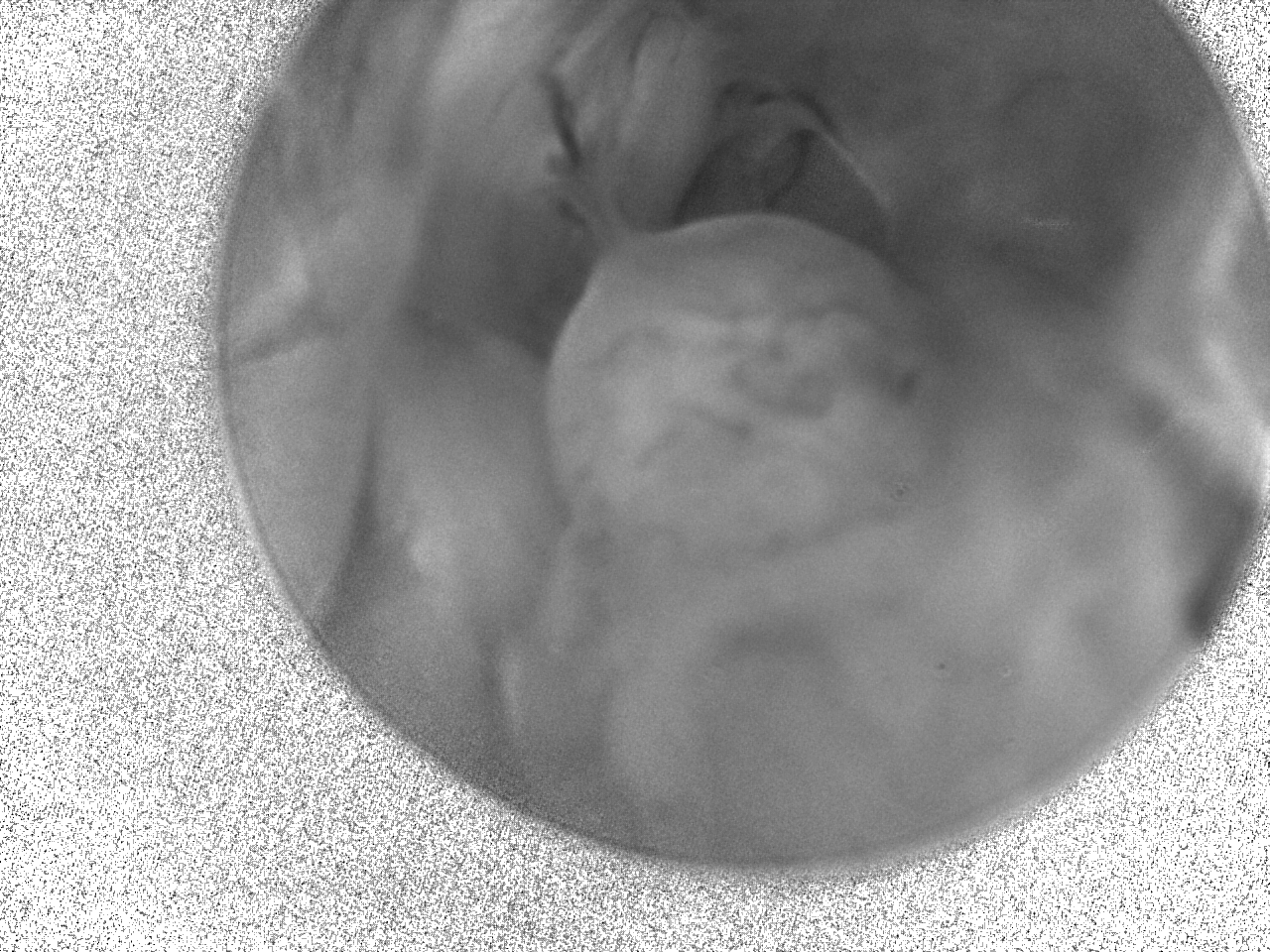 ΑΔΚ ενδομητρίου
HYS… Pantaleoni… ΣήμεραΥπέρβαση των ορίων της
[Speaker Notes: The first of the two is carbon dioxide. It has a clear view, so many endoscopists thought that it is the ideal distending medium for the uterine cavity. Its flow can be controlled by an hysteroflator, it does not cause any cellular dissemination and, also, it does not create an important vasovagal reaction.]
Διαγνωστική HYS
Υπερφασματική υστεροσκόπηση
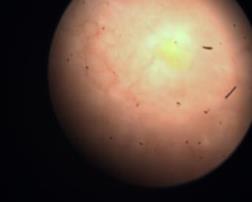 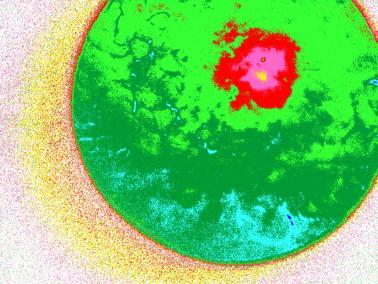 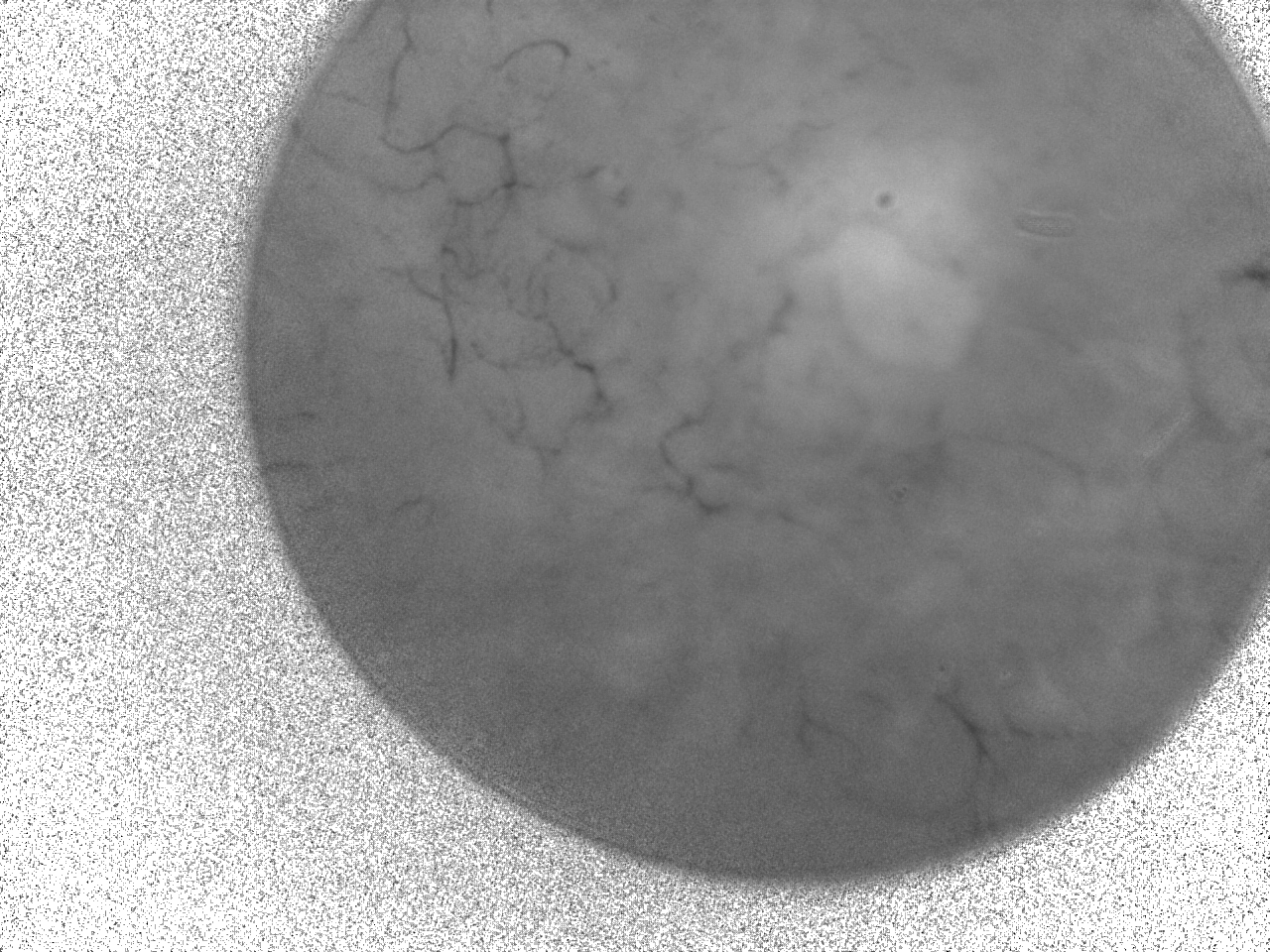 ΕστιακόΑΔΚ ενδομητρίου
HYS… Pantaleoni… ΣήμεραΥπέρβαση των ορίων της
[Speaker Notes: The first of the two is carbon dioxide. It has a clear view, so many endoscopists thought that it is the ideal distending medium for the uterine cavity. Its flow can be controlled by an hysteroflator, it does not cause any cellular dissemination and, also, it does not create an important vasovagal reaction.]
Διαγνωστική HYS
Υπερφασματική
Το “Έξυπνο Μάτι” που συνοδεύει τη συμβατική υστεροσκόπηση
Φορητότητα, Ασφάλεια, Εξελιξιμότητα
Μικρή καμπύλη εκμάθησης 
Ασφαλής και εύκολη οπτική βιοψία
Μείωση της υποκειμενικότητας του υστεροσκόπου
HYS… Pantaleoni… ΣήμεραΥπέρβαση των ορίων της
[Speaker Notes: The first of the two is carbon dioxide. It has a clear view, so many endoscopists thought that it is the ideal distending medium for the uterine cavity. Its flow can be controlled by an hysteroflator, it does not cause any cellular dissemination and, also, it does not create an important vasovagal reaction.]
Διαγνωστική HYS
Υπερφασματική
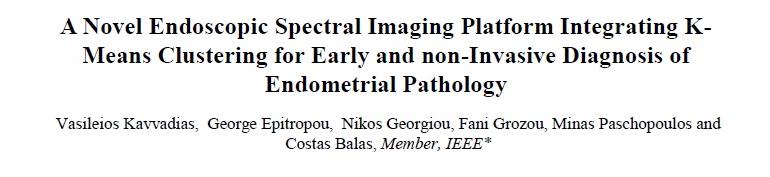 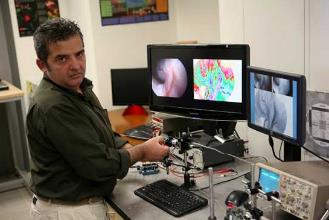 35th Annual International Conference of the IEEE Engineering in Medicine and Biology Society (EMBC'13) Osaka International Convention Center, Japan on July3-7, 2013.
HYS… Pantaleoni… ΣήμεραΥπέρβαση των ορίων της
[Speaker Notes: The first of the two is carbon dioxide. It has a clear view, so many endoscopists thought that it is the ideal distending medium for the uterine cavity. Its flow can be controlled by an hysteroflator, it does not cause any cellular dissemination and, also, it does not create an important vasovagal reaction.]
Επεμβατική HYS
Σταθμοί της ‘Νέας Φιλοσοφίας’
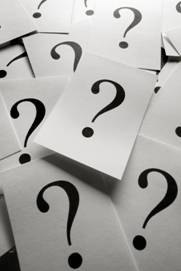 1990… Operative Office Hysteroscopy	     “See & Treat”
1997     Bipolar energy
2012     Hysteroscopic morcellator
HYS… Pantaleoni… Σήμερα
Επεμβατική HYS
Operative Office Hysteroscopy“See & Treat”
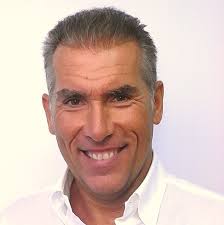 Stefano Bettocchi 1990…
HYS… Pantaleoni… Σήμερα “Νέα Φιλοσοφία”
Επεμβατική HYS
Operative Office Hysteroscopy“See & Treat”
Υστεροσκοπικές επεμβάσεις σε εξωτερικά ιατρεία αμέσως μετά τη διάγνωση
Δεν απαιτείται αναλγησία, αναισθησία
Γνώση της μήτρας
Συμβολή των τεχνολογικών επιτευγμάτων στην εξάπλωση της νέας φιλοσοφίας
HYS… Pantaleoni… Σήμερα “Νέα Φιλοσοφία”
Επεμβατική HYS
Operative Office Hysteroscopy“See & Treat”
Η υστεροσκόπηση βασίζεται στα ανατομικά χαρακτηριστικά της μήτρας
Η αισθητική εννεύρωση της μήτρας αφορά το μυομήτριο και όχι το ενδομήτριο και τους ινώδεις ιστούς
‘Γνώση της μήτρας’
HYS… Pantaleoni… Σήμερα “Νέα Φιλοσοφία”
Επεμβατική HYS
Operative Office Hysteroscopy“See & Treat”
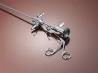 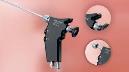 Εξαιρετική απεικόνιση της ενδομητρικής κοιλότητας
Μηχανικά εργαλεία 5Fr
Ηλεκτρόδια διπολικής ενέργειας 5Fr
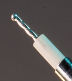 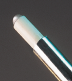 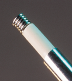 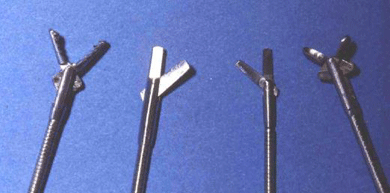 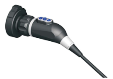 ‘Τεχνολογία’
HYS… Pantaleoni… Σήμερα “Νέα Φιλοσοφία”
Επεμβατική HYS
Operative Office Hysteroscopy“See & Treat”
Αναμενόμενη αύξηση των θεραπευτικών επιλογών σε επίπεδο εξωτερικού ιατρείου !!!
Η χρήση του ηλεκτροτόμου περιορίζεται στη χειρουργική αίθουσα, σε επιλεγμένες περιπτώσεις
HYS… Pantaleoni… Σήμερα “Νέα Φιλοσοφία”
Οικονομικά συμφέρουσες επεμβάσεις σε σχέση με ειγαγωγή/νοσηλεία
Υψηλό κόστος εξοπλισμού
…
Ευνοϊκή καμπύλη εκμάθησης
Υψηλή εξειδίκευση υστεροσκόπου
Χρήση φυσιολογικού ορού
Μείωση ø υστεροσκοπίων
Vaginoscopic approach
Μείωση discomfort/pain
Επεμβατική HYS
Operative Office Hysteroscopy“See & Treat”
HYS… Pantaleoni… Σήμερα “Νέα Φιλοσοφία”
‘Μειονεκτήματα’
Επεμβατική HYS
Operative Office Hysteroscopy“See & Treat”
“Εγελιανή σύνθεση” όπου κάθε επιλογή θεραπείας συμπληρώνει την άλλη
Η μη εξάπλωση και αποδοχή της ‘Νέας Φιλοσοφίας’  επηρεάζεται από  την άποψη υστεροσκόπων και ασθενών ότι το discomfort – άλγος είναι μεγαλύτερο σε office setting απ’ ότι στην κλασσική υστεροσκοπική θεραπεία
HYS… Pantaleoni… Σήμερα “Νέα Φιλοσοφία”
Επεμβατική HYS
Bipolar energy 1997
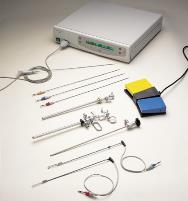 Διπολική διαθερμία
Διατατικό μέσο ο φυσιολογικός ορός
Ελαχιστοποίηση διάχυσης ενέργειας στους ιστούς
Μονόδρομος για τον επεμβατικό υστεροσκόπο
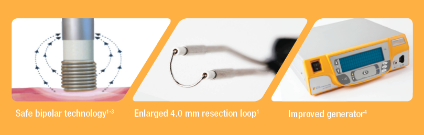 VERSAPOINT TM – Gynecare; Ethicon Endo-Surgery – Inc., N J Usa
HYS… Pantaleoni… Σήμερα “Νέα Φιλοσοφία”
Επεμβατική HYS
Hysteroscopic morcellator 2009~2012…
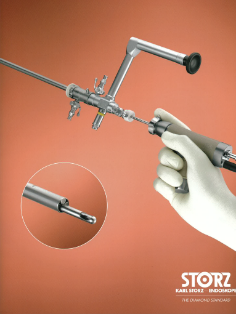 Άριστη ορατότητα και διάταση
Αποφυγή διάτρησης μήτρας
Μικρή καμπύλη εκμάθησης
Ανύπαρκτος κίνδυνος ‘overload’
Διεγχειρητική αφαίρεση των ιστικών υπολειμμάτων
Μείωση διεγχειρητικού χρόνου
Θεραπευτική προσέγγιση ανατομικά δύσκολης παθολογίας
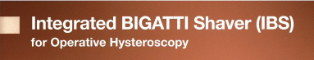 HYS… Pantaleoni… Σήμερα “Νέα Φιλοσοφία”
Επεμβατική HYS
Hysteroscopic morcellator 2009~2012…
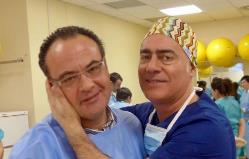 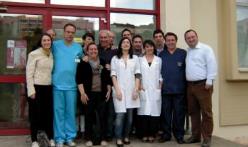 April 2011 Ioannina 
First operation with the “Shaver” in Greece .
G. Bigatti – M. Paschopοulos
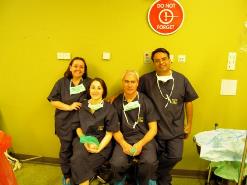 HYS… Pantaleoni… Σήμερα “Νέα Φιλοσοφία”
Υστεροσκόπηση
Απόψεις  Υστεροσκόπων
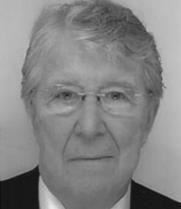 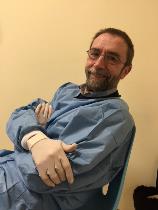 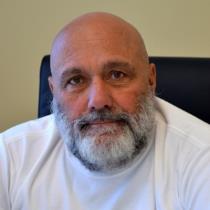 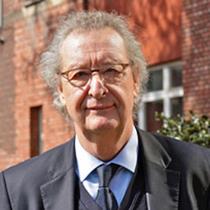 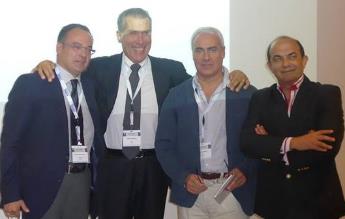 HYS… Pantaleoni… Σήμερα
Υστεροσκόπηση
Απόψεις  Υστεροσκόπων
“I do not think Hysteroscopy have reached its limits”
“Nothing will replace direct training in a diagnostic setting and operative theater”
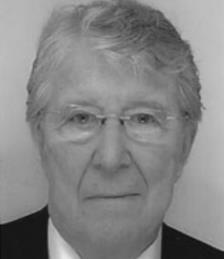 J. Hamou
HYS… Pantaleoni… Σήμερα
Υστεροσκόπηση
Απόψεις  Υστεροσκόπων
“Hysteroscopy, combined with other imaging techniques is still the golden standard for uterine diagnosis
“The technical revolution in the last decades provided us with state-of-the-art miniature instruments for diagnostic and operative hysteroscopy”
“However, the medical community needs to train and assess the hysteroscopic psychomotor skills and the atraumatic insertion technique, allowing ambulatory hysteroscopy”
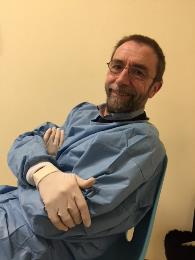 Yves van Belle
HYS… Pantaleoni… Σήμερα
Υστεροσκόπηση
Απόψεις  Υστεροσκόπων
“This discipline is more dificult than laparoscopy due to the reduce space and the scarsity of refferal points”
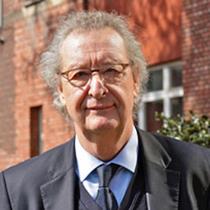 Bruno van Herendael
HYS… Pantaleoni… Σήμερα
Υστεροσκόπηση
Απόψεις  Υστεροσκόπων
“There is no doubt that Hysteroscopy is a technological and conceptual evolving technique”
“I suggest to young gynaecologists to learn, as soon as possible, the diagnostic hysteroscopy”
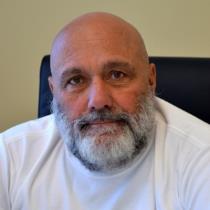 Luca Mencaglia
HYS… Pantaleoni… Σήμερα
Υστεροσκόπηση
Απόψεις  Υστεροσκόπων
“We are also the only specialty, still performing blind sampling”
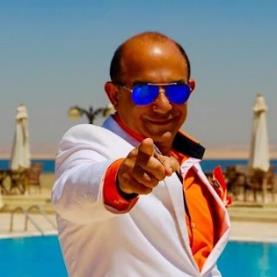 Osama Shawki
HYS… Pantaleoni… Σήμερα
Υστεροσκόπηση
Απόψεις  Υστεροσκόπων
“Our mission is innovation!To develop not only technology but also techniques in order to create procedures easier to be performed even by inexperienced gynecologists and less traumatic for the patients”
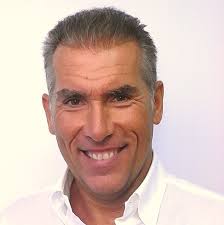 Stefano Bettocchi
HYS… Pantaleoni… Σήμερα
Υστεροσκόπηση
Απόψεις  Υστεροσκόπων
“I believe that the future of operative hysteroscopy will be the Shaver technique. The Shaver is easy, safe, fast and very precise and therefore should be considered the golden standard for Operative Hysteroscopy”
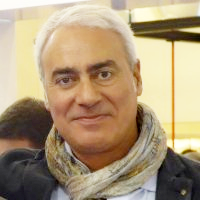 Giuseppe Bigatti
HYS… Pantaleoni… Σήμερα
Υστεροσκόπηση
Συμπεράσματα
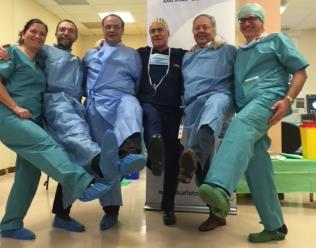 “Απαραίτητη η υστεροσκοπική εκπαίδευση”
Hysteroscopic Workshop, Ioannina 1999… Trieste 2016
HYS… Pantaleoni… Σήμερα
Υστεροσκόπηση
Συμπεράσματα
“H υστεροσκόπηση είναι μέθοδος που εξελίσσεται σε τεχνολογικό και κλινικό επίπεδο
Η εξέλιξή της επηρεάζεται από τη «νοοτροπία» του υστεροσκόπου και την τεχνολογία
Η διαγνωστική υστεροσκόπηση βασίζει την εξέλιξή της στην τεχνογνωσία σε οπτικό και ηλεκτρονικό επίπεδο
Η αποδοχή της ‘νέας φιλοσοφίας’ στην επεμβατική υστεροσκόπηση είναι η προσωπική μας πρόκληση”
HYS… Pantaleoni… Σήμερα
Υστεροσκόπηση
Συμπεράσματα
Η εφαρμογή ή μη της μεθόδου στην κλινική πράξη είναι δική μας επιλογή, ανάλογα με την ποιότητα παροχής φροντίδας υγείας που θέλουμε να προσφέρουμε στις ασθενείς μας.
HYS… Pantaleoni… Σήμερα
Σας ευχαριστώ
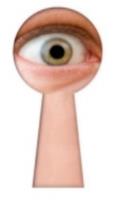 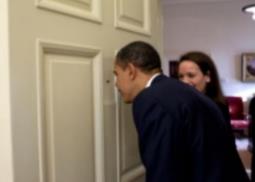 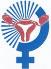 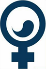 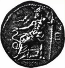 Μηνάς H. Πασχόπουλος
Καθηγητής Μαιευτικής & Γυναικολογίας
Ιατρικής Σχολής
Πανεπιστημίου Ιωαννίνων
- mpaschop@gmail.com -